HƯỚNG DẪN CHẨN ĐOÁN VÀ  ĐIỀU TRỊ ĐỢT CẤP COPD
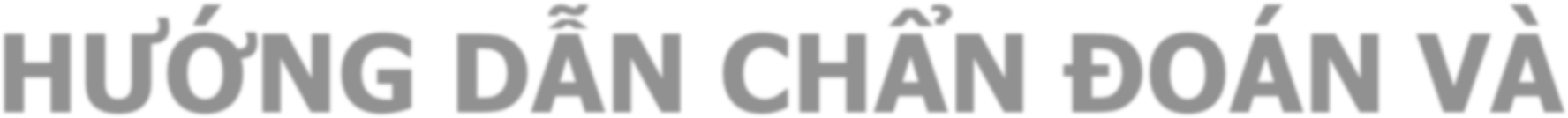 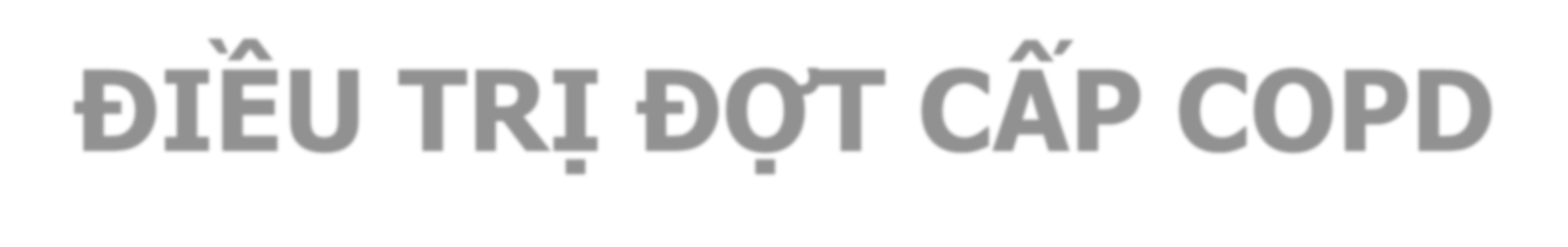 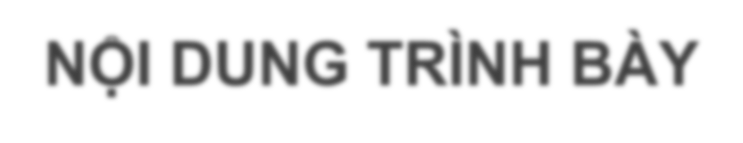 NỘI DUNG TRÌNH BÀY
Nguyên nhân gây đợt cấp  COPD
Phần I
Chẩn đoán đợt cấp COPD
Phần II
Điều trị đợt cấp COPD
Phần III
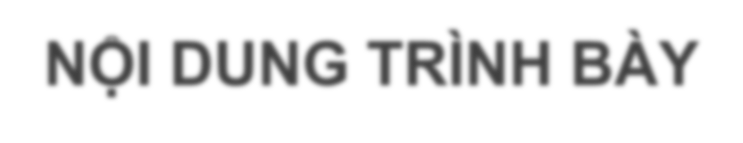 NỘI DUNG TRÌNH BÀY
Nguyên nhân gây đợt cấp  COPD
Phần I
Chẩn đoán đợt cấp COPD
Phần II
Điều trị đợt cấp COPD
Phần III
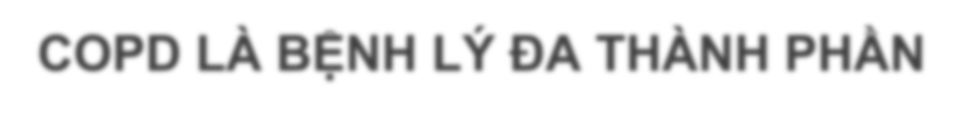 COPD LÀ BỆNH LÝ ĐA THÀNH PHẦN
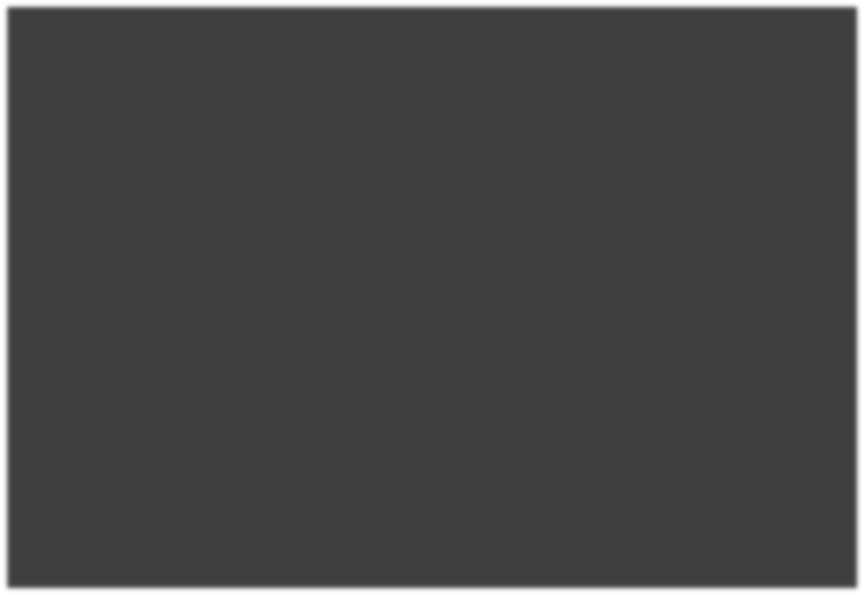 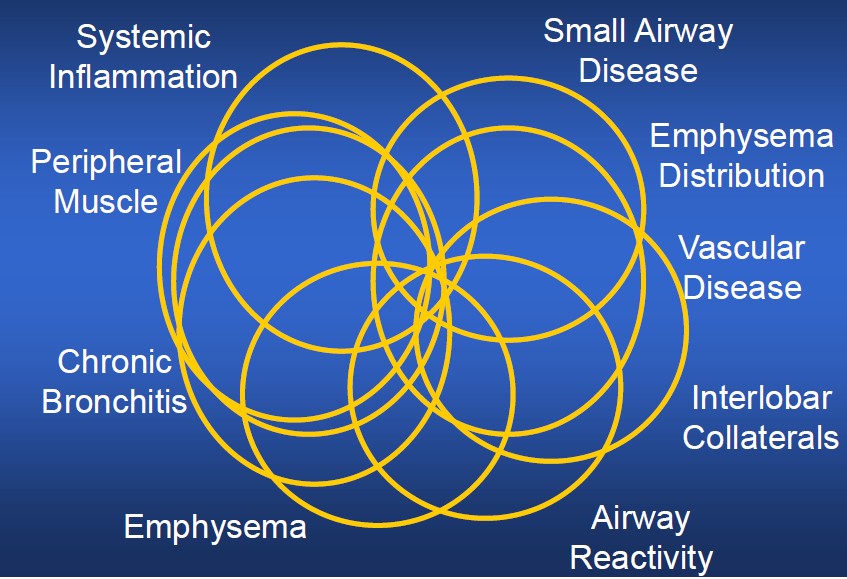 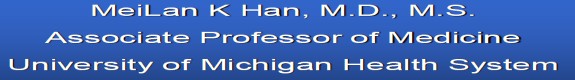 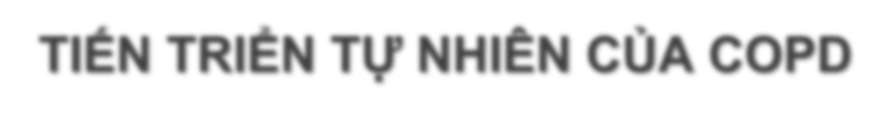 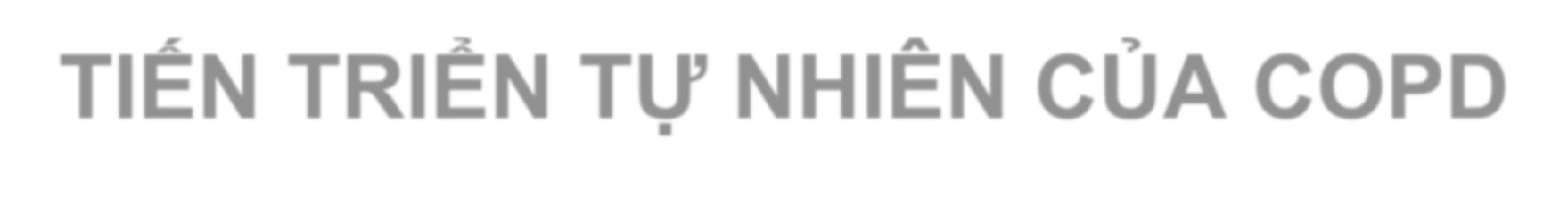 TIẾN TRIỂN TỰ NHIÊN CỦA COPD
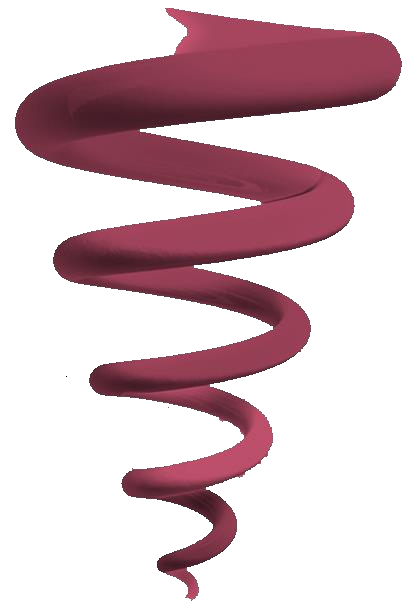 COPD
Viêm ở phổi
Tăng tiết nhầy
Suy yếu chức năng  làm sạch chất nhầy
Đợt cấp
Phì đại tuyến dưới niêm mạc
Tiếp tục  hút thuốc
Đợt cấp
Tắc nghẽn đường thở
Phá hủy phế nang
Đợt cấp
Thiếu oxy máu
TỬ VONG
GOLD guidelines 2011. Available from: http://www.goldcopd.org
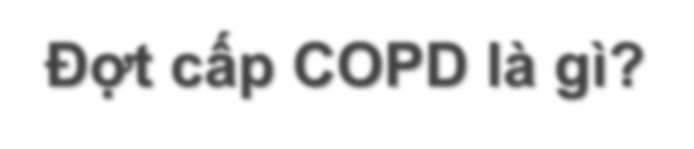 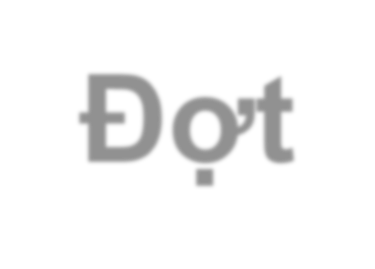 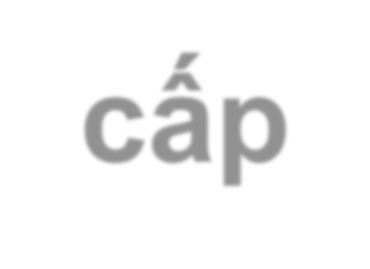 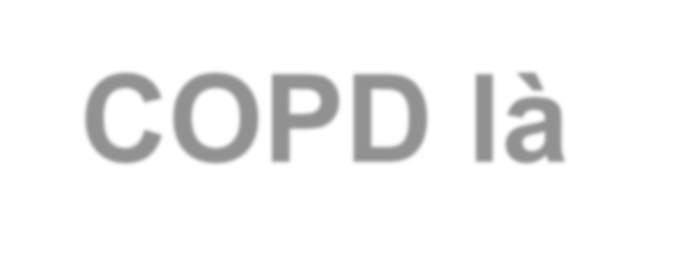 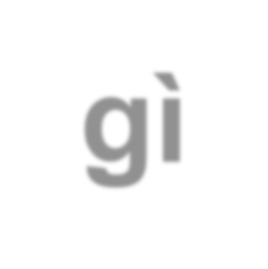 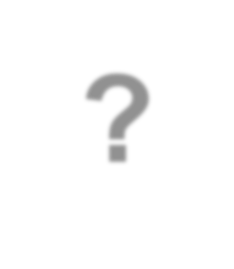 Đợt cấp COPD là gì?
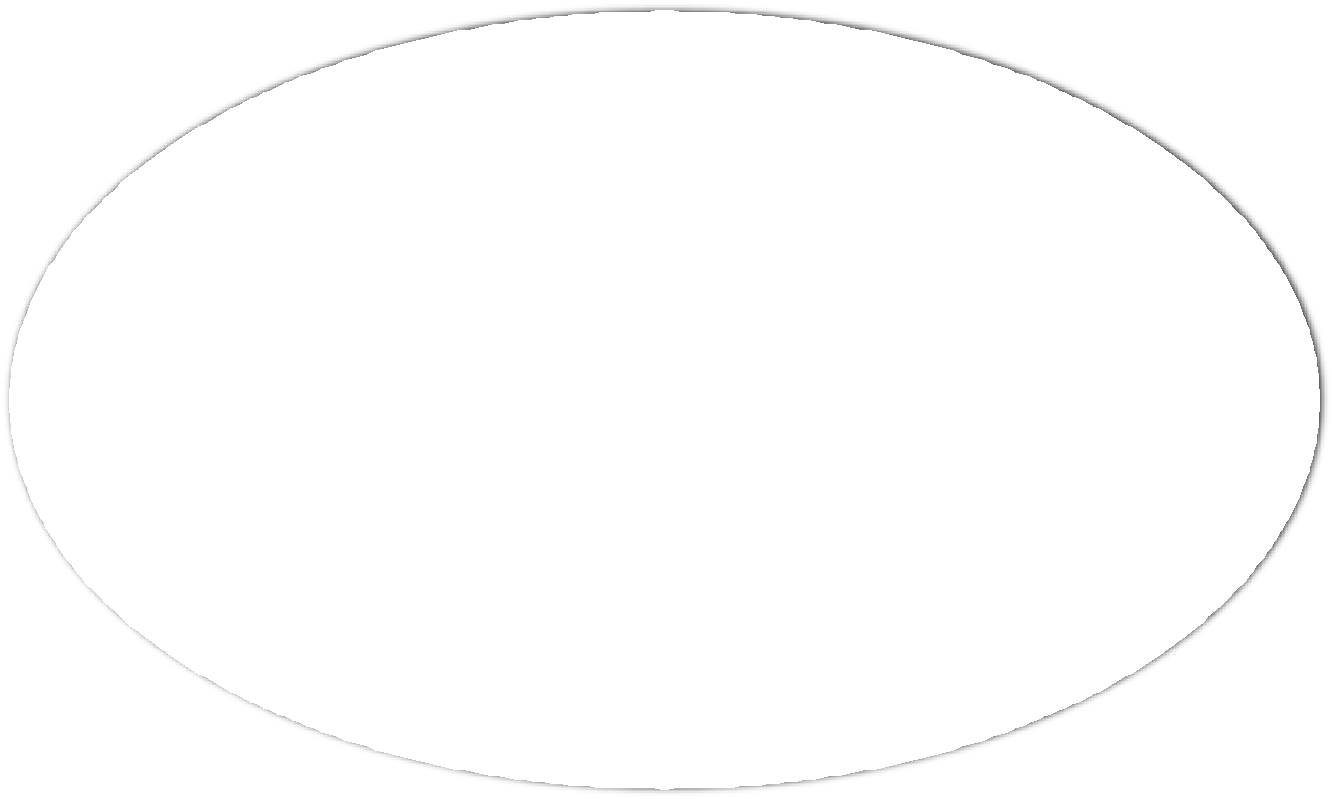 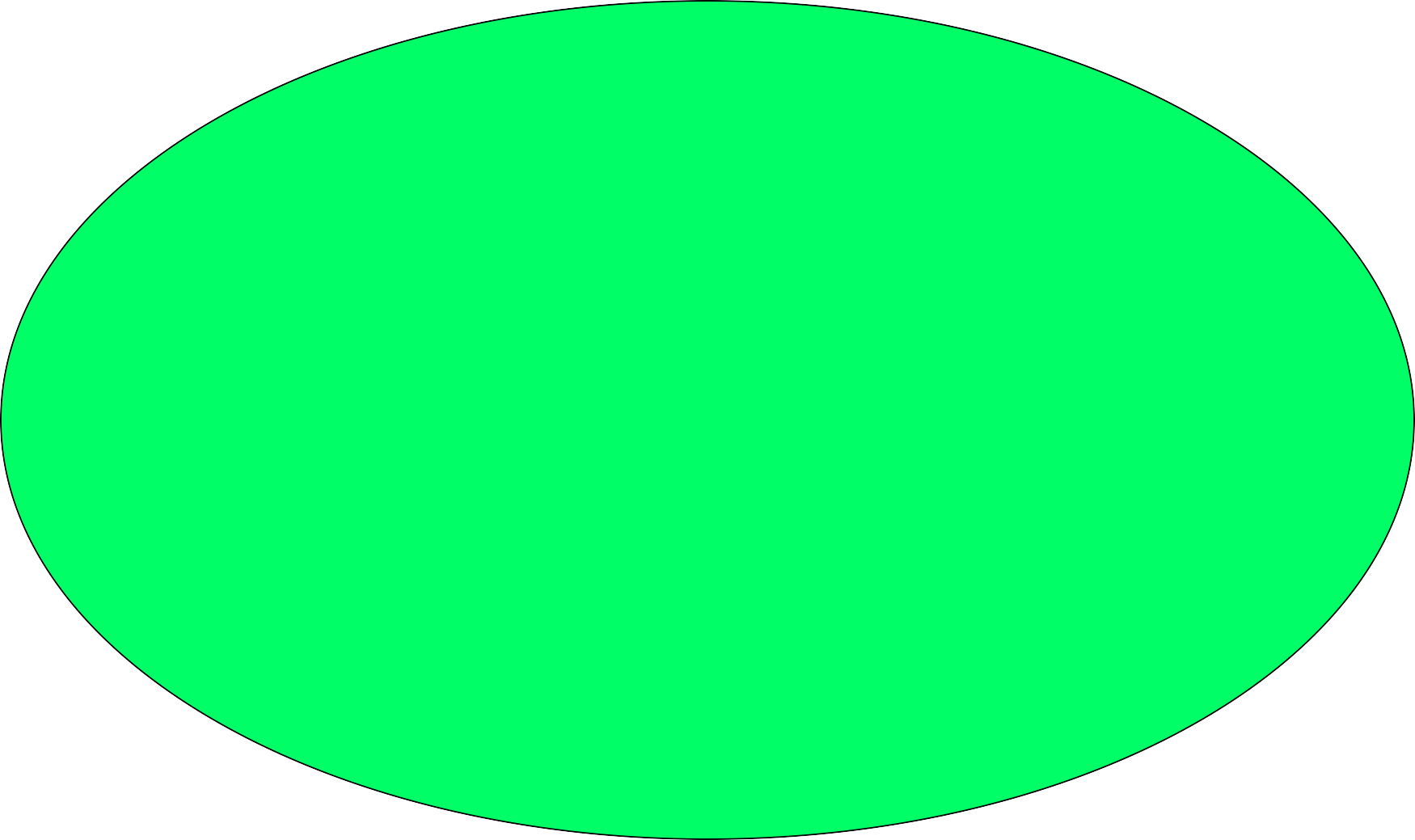 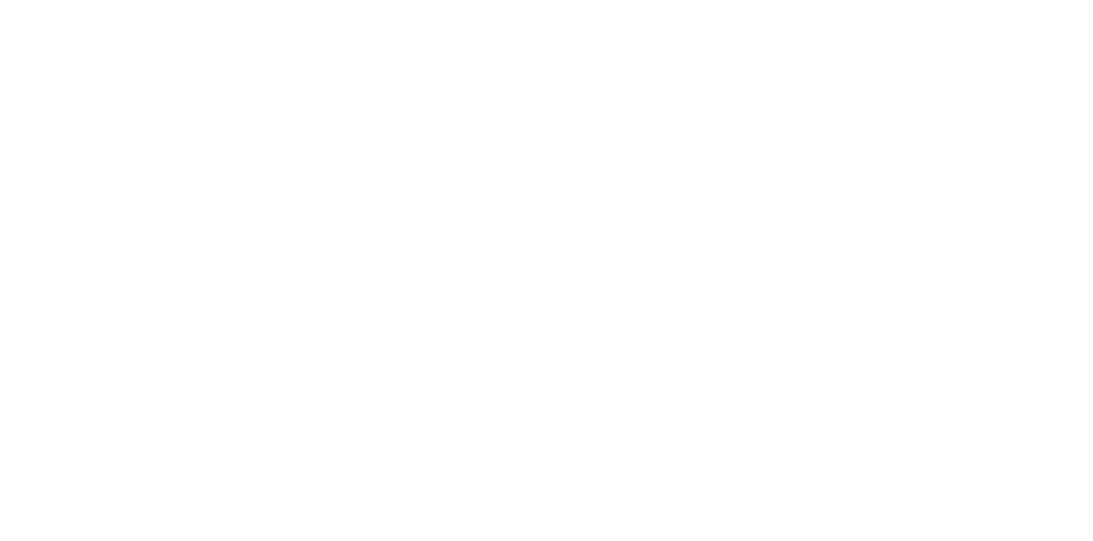 Là một tình trạng biến đổi cấp tính của  các triệu chứng hô hấp từ giai	đoạn ổn  định của bệnh trở nên xấu đột ngột vượt  quá những dao động hàng ngày đòi hỏi  phải thay đổi điều trị thường quy của  bệnh nhân COPD
From the Global Strategy for the Diagnosis, Management, and Prevention of  Chronic Obstructive Pulmonary Disease, Global Initiative for Chronic  Obstructive Lung Disease (GOLD) 2010. Available from:  http://www.goldcopd.org
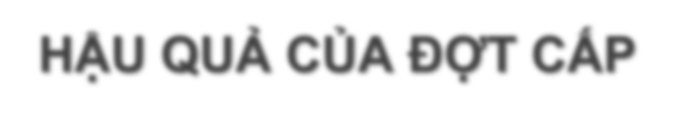 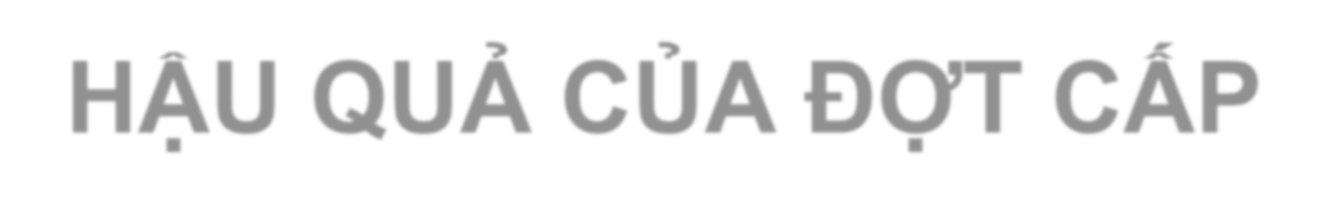 HẬU QUẢ CỦA ĐỢT CẤP
CNHH Suy giảm,  bẫy khí tăng
Nguy cơ NKBV
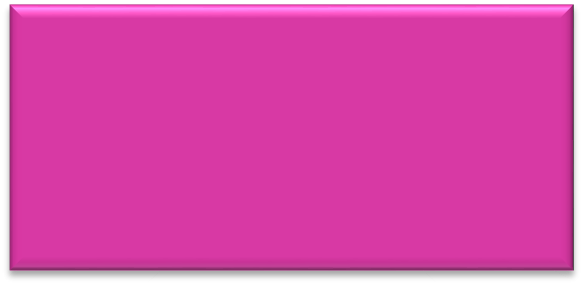 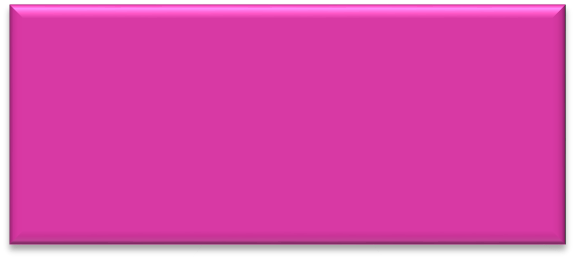 Viêm đường
hô hấp tăng
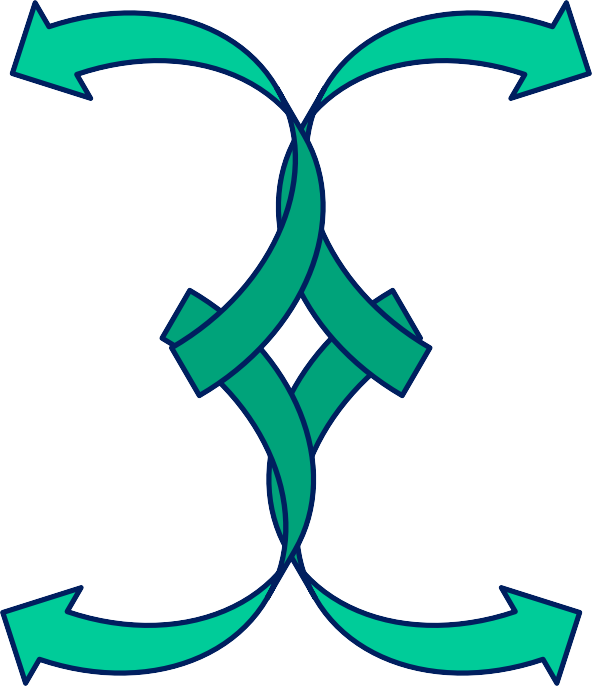 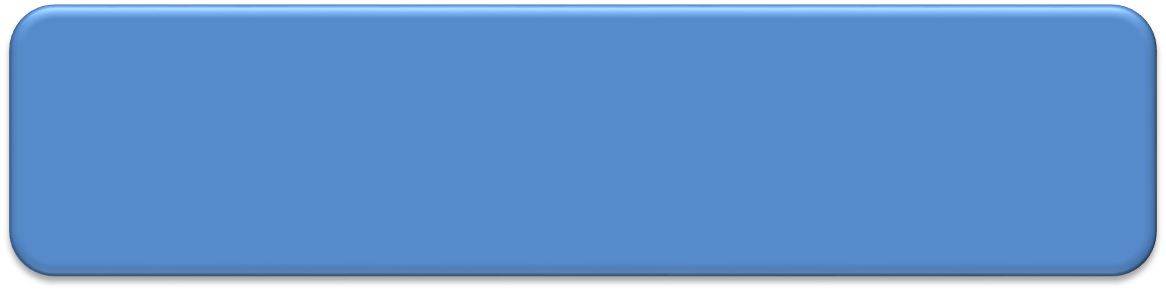 Bệnh nhân với đợt cấp thường xuyên
Giảm chất lượng  cuộc sống
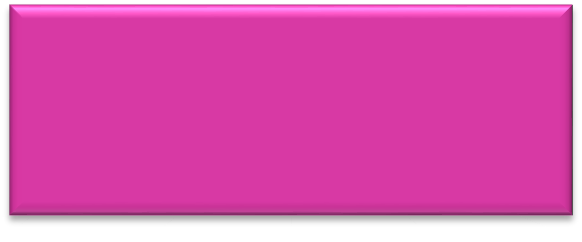 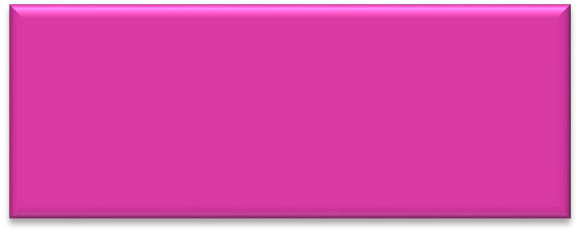 Tử vong tăng
Wedzicha JA and Seemungal TA. Lancet 2007; 370: 786–796
TIÊN LƯỢNG KÉM CỦA ĐỢT CẤP COPD
≥ 3 đợt cấp phải nhập viện/năm làm tăng tử vong gấp  3 lần BN đợt cấp không nhập viện
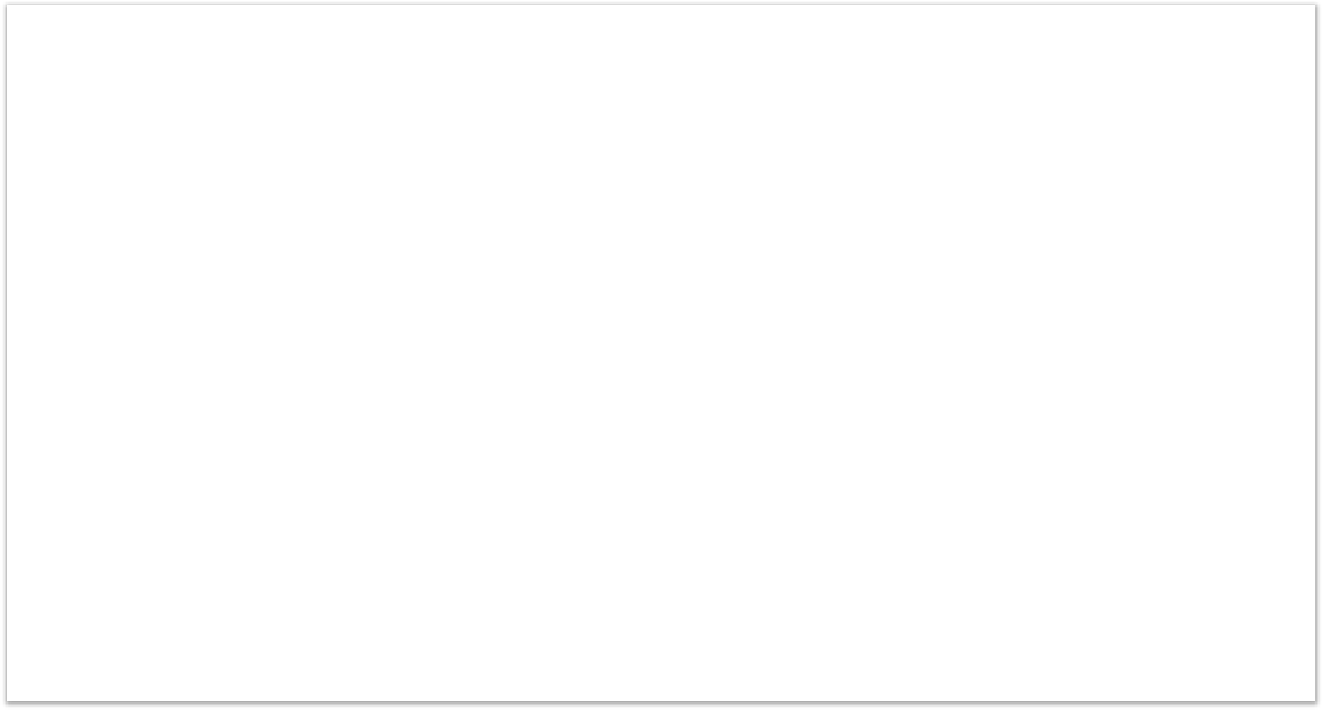 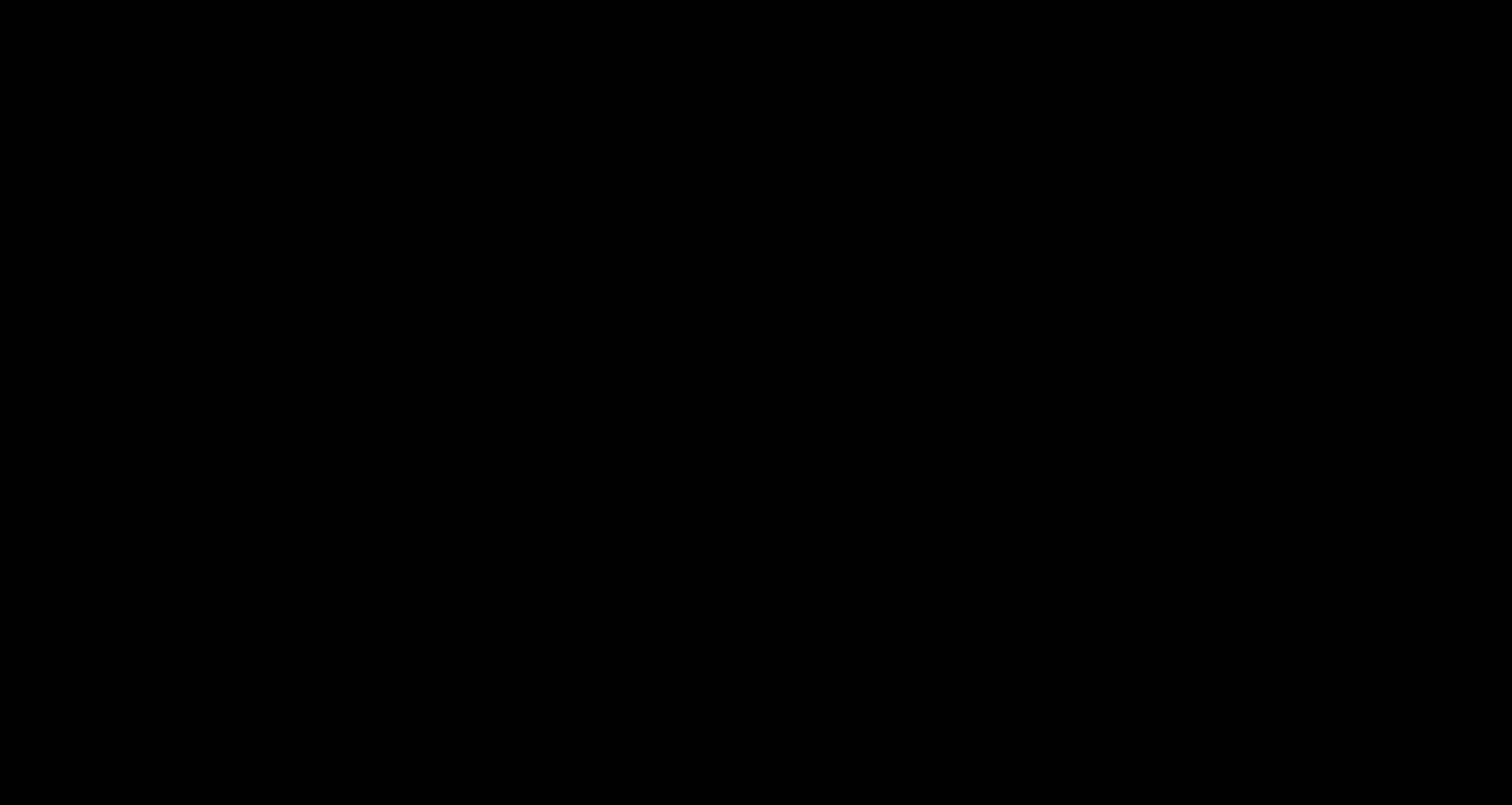 Nhóm A
BN không có đợt cấp
1.0
0.8
Nhóm B
BN có 1 – 2 đợt cấp  điều trị trong bệnh  viện
A
Khả năng sống sót
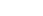 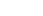 p<0.0002
0.6
p<0.0001
B
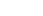 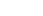 0.4
p=0.069
Nhóm C
BN có ≥ 3 đợt cấp  điều trị trong bệnh  viện
C
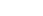 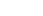 0.2
3
0
0
2
0
4
0
5
0
6
0
1
0
Thời gian (tháng)
Diễn biến COPD sau lần nhập viện  đầu tiên do đợt cấp nặng
(thông qua một nghiên cứu đoàn hệ với 73106  bệnh nhân )
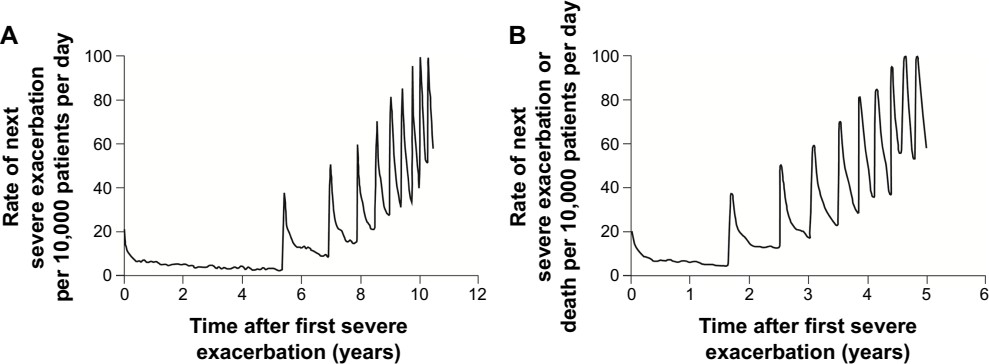 Tỷ lệ đợt cấp nặng tiếp
theo hay tử vong/ 10,000
Bệnh nhân / ngày
Tỷ lệ đợt cấp nặng  tiếp theo / 10,000
Bệnh nhân / ngày
Thời gian sau đợt  cấp nặng đầu tiên
Thời gian sau đợt  cấp nặng đầu tiên
(năm)
(năm)
9
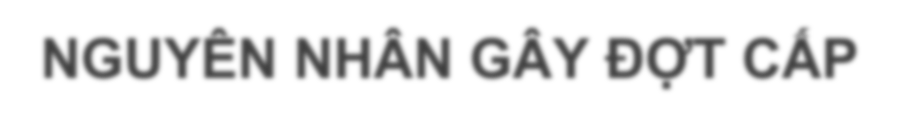 NGUYÊN NHÂN GÂY ĐỢT CẤP
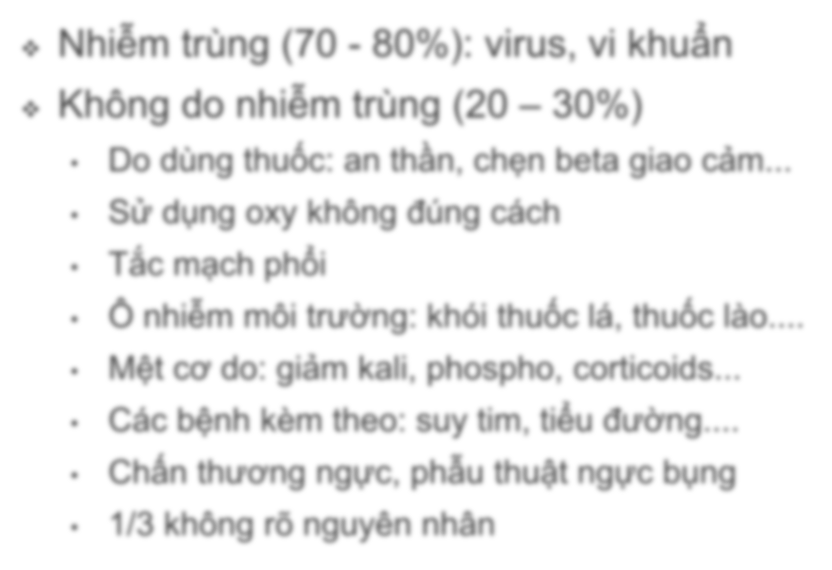 Nhiễm trùng (70 - 80%): virus, vi khuẩn
Không do nhiễm trùng (20 – 30%)
Do dùng thuốc: an thần, chẹn beta giao cảm...
Sử dụng oxy không đúng cách
Tắc mạch phổi
Ô nhiễm môi trường: khói thuốc lá, thuốc lào....
Mệt cơ do: giảm kali, phospho, corticoids...
Các bệnh kèm theo: suy tim, tiểu đường....
Chấn thương ngực, phẫu thuật ngực bụng
1/3 không rõ nguyên nhân
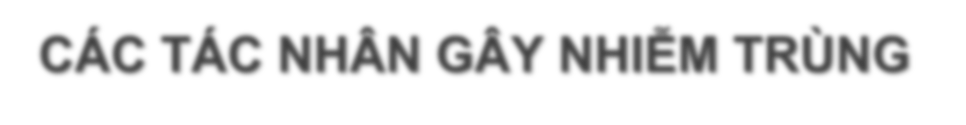 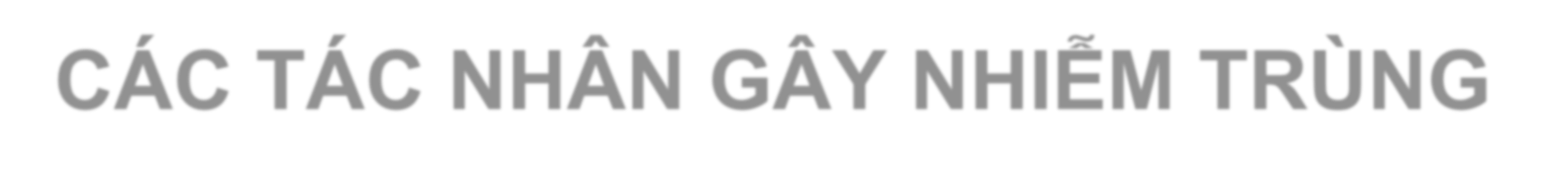 CÁC TÁC NHÂN GÂY NHIỄM TRÙNG
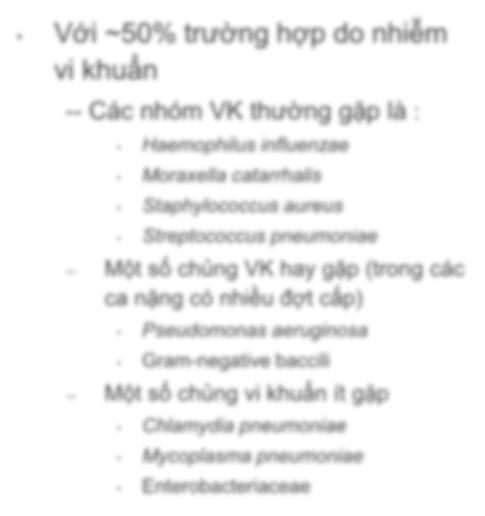 Với ~50% trường hợp do nhiễm  vi khuẩn
-- Các nhóm VK thường gặp là :
Haemophilus influenzae
Moraxella catarrhalis
Staphylococcus aureus
Streptococcus pneumoniae
Một số chủng VK hay gặp (trong các
ca nặng có nhiều đợt cấp)
Pseudomonas aeruginosa
Gram-negative baccili
Một số chủng vi khuẩn ít gặp
Chlamydia pneumoniae
Mycoplasma pneumoniae
Enterobacteriaceae
Nhiễm vi rút : chiếm khoảng 30%  nguyên nhân các đợt cấp
Rhinovirus
Influenza
Parainfluenza
Respiratory syncytial virus  (RSV)
Human metapneumomia  virus
Picornaviruses
Coronavirus
Adenovirus
Sethi S et al. CHEST 2000; 117: 380S–385S; Miravitlles M et al. Arch Bronchopneumol 2004; 40: 315–325; Papi A et al. Am J Respir Crit  Care Med 2006; 173: 1114–1121; Sykes A et al. Proc Am Thorac Soc 2007; 4: 642–646; Rohde G et al. Thorax 2003; 58: 37–42;
Martinez FJ. Proc Am Thorac Soc 2007; 4: 647–658; Sapey E and Stockley RA. Thorax 2006; 61: 250–258
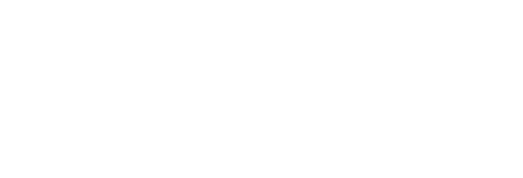 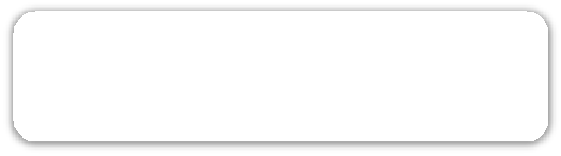 VI KHUẨN THEO  MỨC ĐỘ ĐỢT CẤP
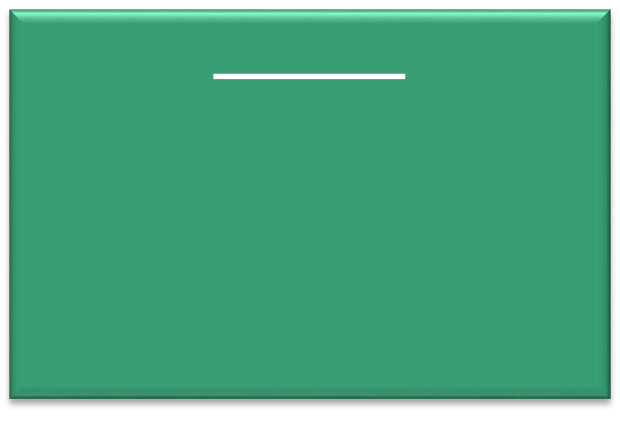 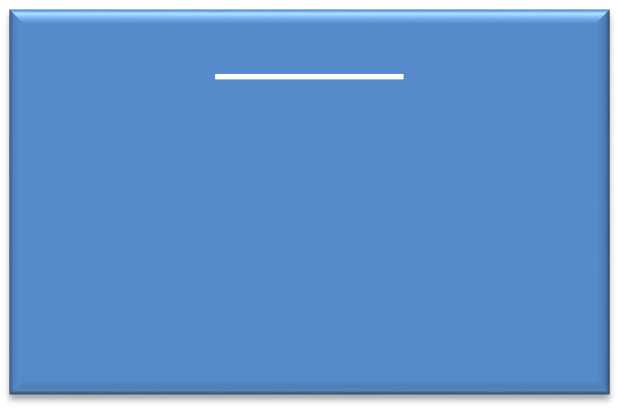 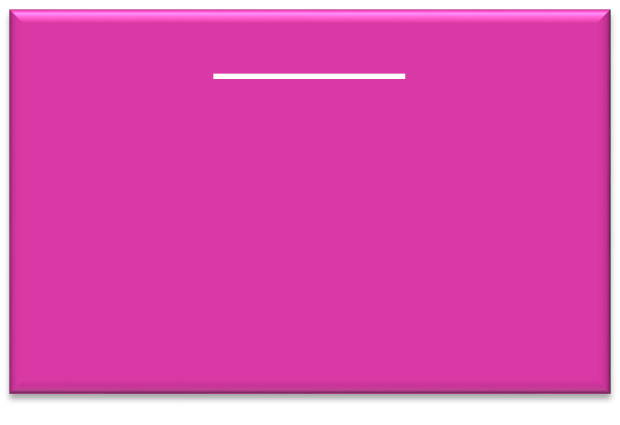 Nhóm C
Đợt cấp COPD trung  bình – nặng
Cần nhập viện
có nguy cơ nhiễm
P. aeruginosa
Nhóm A
đợt cấp COPD nhẹ:  Không có bệnh kèm  theo
Không cần nhập viện
Nhóm B
Đợt cấp COPD trung  bình – nặng
Cần nhập viện
Ko có nguy cơ nhiễm
P. aeruginosa
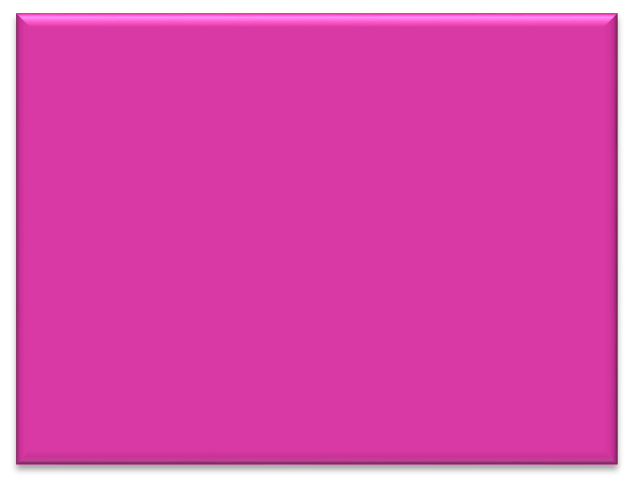 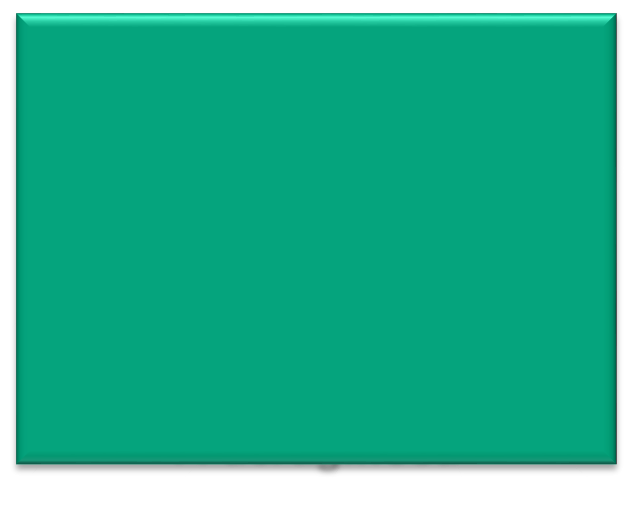 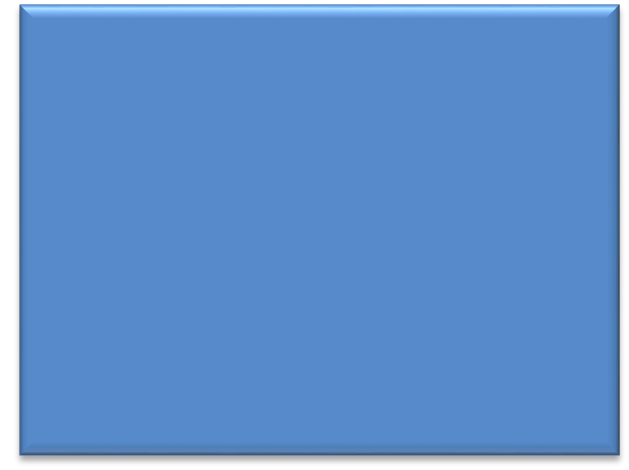 H. influenzae
S. pneumoniae
M. catarrhalis  (M. pneumoniae)  (C. pneumoniae)  Viruses
Cộng với  Enterobacteriaceae
H. influenzae
S. pneumoniae
M. catarrhalis  (M. pneumoniae)  (C. pneumoniae)  Viruses
Enterobacteriaceae
Cộng với
P. aeruginosa
H. influenzae
S. pneumoniae
M. catarrhalis  (M. pneumoniae)  (C. pneumoniae)  Viruses
Hurst JR et al. New Engl J Med 2010; 363: 1128–1138
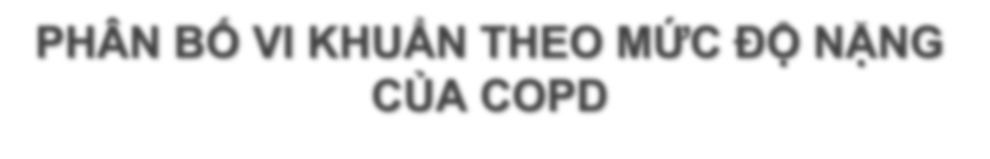 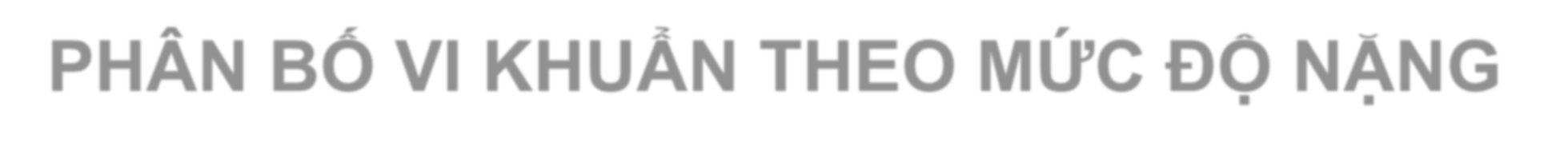 PHÂN BỐ VI KHUẨN THEO MỨC ĐỘ NẶNG  CỦA COPD
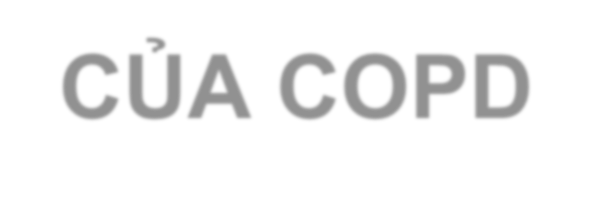 Nhóm A: S. pneumoniae/S. aureus
Nhóm B: H. influenzae/M. catarrhalis
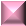 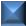 70
Nhóm C: P. aeruginosa/Pseudomonas spp.*	63

P=0.016 phân bố vi khuẩn giữa  các nhóm , kiểm định 2
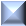 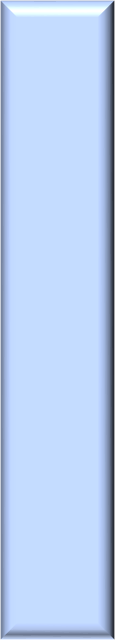 60
47
50
Bệnh nhân (%)
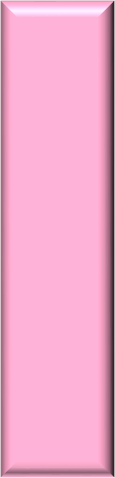 40
40
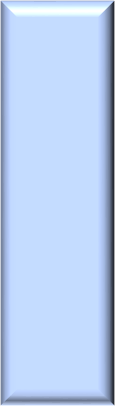 33
30
27
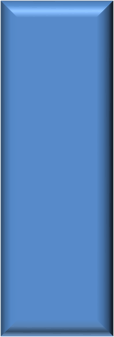 30
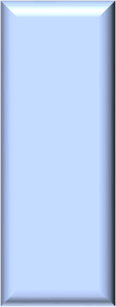 23
23
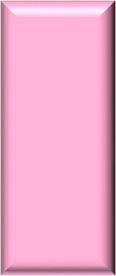 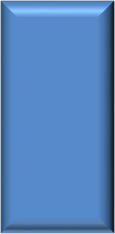 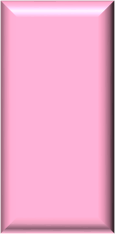 20
13
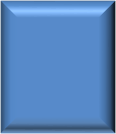 10

0
GOLD Gđ II
FEV1 ≥50% mức dự đoán
n=30
GOLD Gđ III
FEV1 >30–<50% mức dự đoán
n=30
GOLD Gđ IV
FEV1 30% mức dự đoán
n=52
*Các chủng khác bao gồm Serratia marcesens, Klebsiella pneumoniae,  Proteus vulgaris, Escherichia coli, Citrobacter spp., Enterobacter spp.,  Stenotrophomonas maltophilia
Eller J et al. CHEST 1998; 113: 1542–1548
GOLD guidelines, 2011. Available from: http://www.goldcopd.org
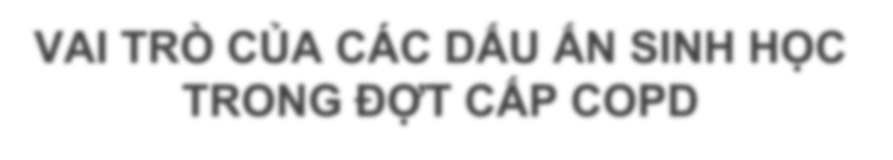 VAI TRÒ CỦA CÁC DẤU ẤN SINH HỌC  TRONG ĐỢT CẤP COPD
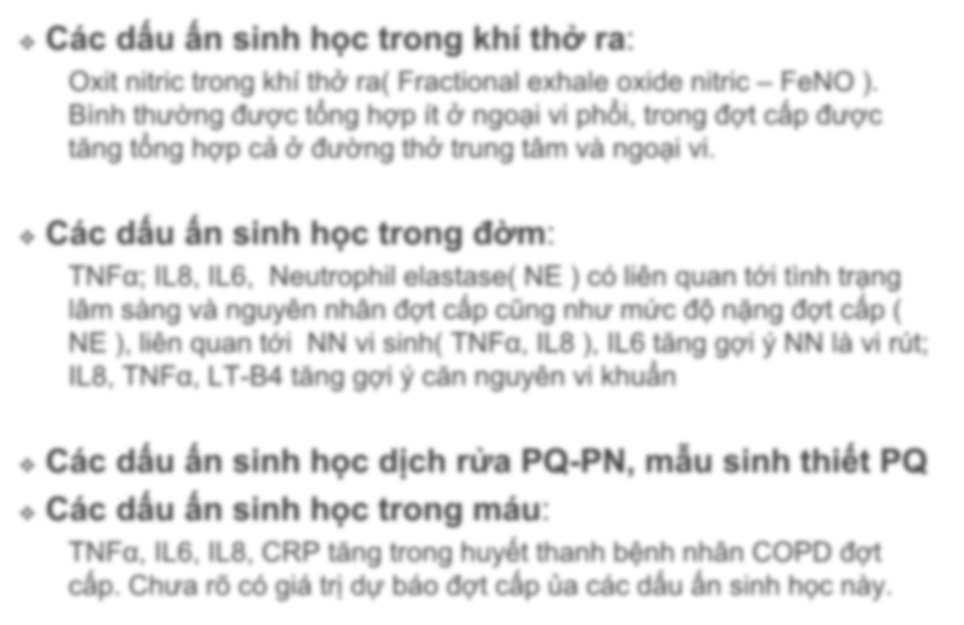 Các dấu ấn sinh học trong khí thở ra:
Oxit nitric trong khí thở ra( Fractional exhale oxide nitric – FeNO ).  Bình thường được tổng hợp ít ở ngoại vi phổi, trong đợt cấp được  tăng tổng hợp cả ở đường thở trung tâm và ngoại vi.

Các dấu ấn sinh học trong đờm:
TNFα; IL8, IL6,	Neutrophil elastase( NE ) có liên quan tới tình trạng  lâm sàng và nguyên nhân đợt cấp cũng như mức độ nặng đợt cấp (  NE ), liên quan tới	NN vi sinh( TNFα, IL8 ), IL6 tăng gợi ý NN là vi rút;  IL8, TNFα, LT-B4 tăng gợi ý căn nguyên vi khuẩn

Các dấu ấn sinh học dịch rửa PQ-PN, mẫu sinh thiết PQ
Các dấu ấn sinh học trong máu :
TNFα, IL6, IL8, CRP tăng trong huyết thanh bệnh nhân COPD đợt  cấp. Chưa rõ có giá trị dự báo đợt cấp ủa các dấu ấn sinh học này.
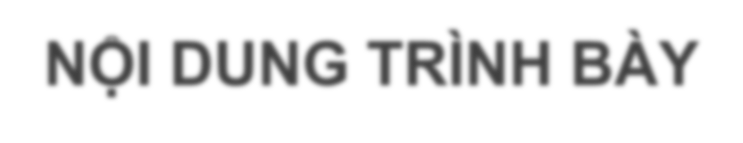 NỘI DUNG TRÌNH BÀY
Nguyên nhân gây đợt cấp  COPD
Phần I
Chẩn đoán đợt cấp COPD
Phần II
Điều trị đợt cấp COPD
Phần III
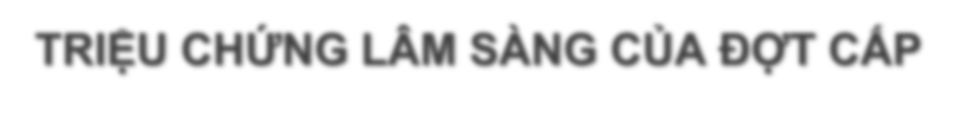 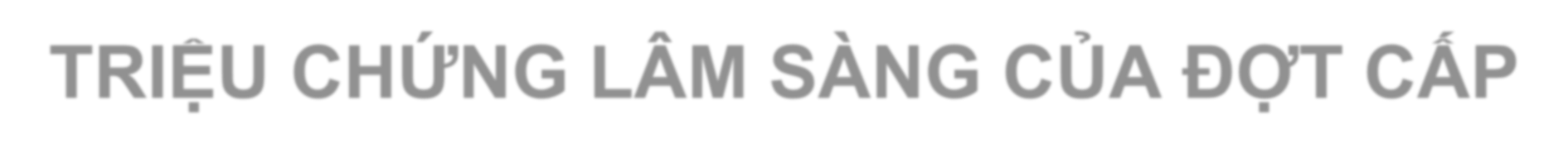 TRIỆU CHỨNG LÂM SÀNG CỦA ĐỢT CẤP
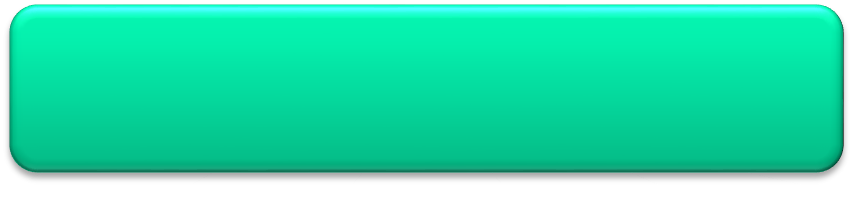 Triệu chứng
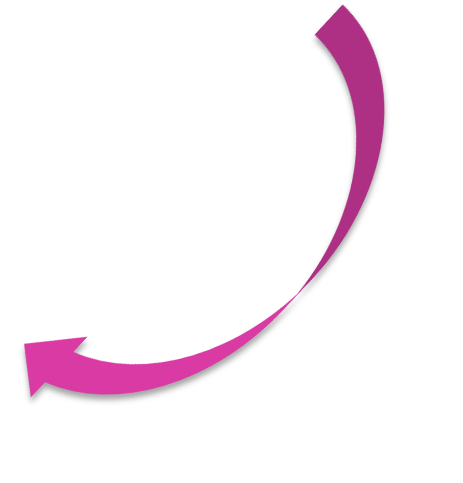 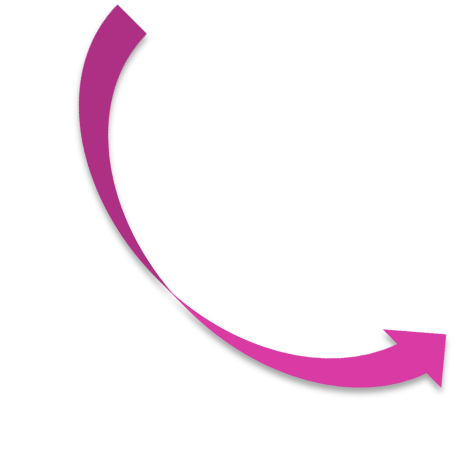 Sốt
Khó chịu
Mệt mỏi
Lờ đờ
Thở rít
Thắt ngực
Khạc nhiều đờm hơn
Tính chất đờm xấu đi  (vàng, đục…)
Khó thở tăng
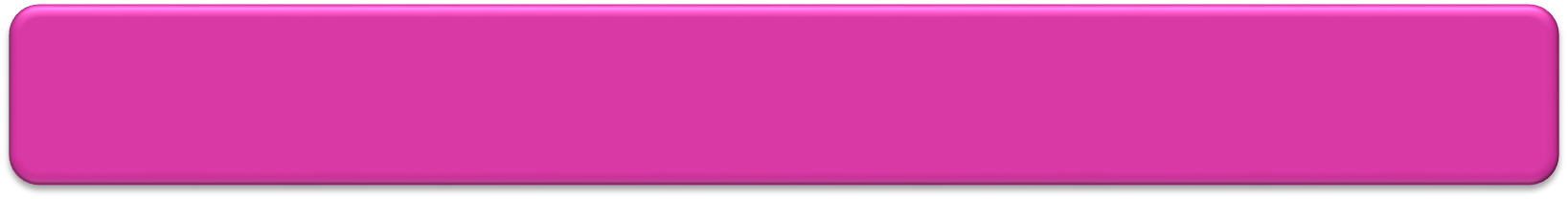 Mức độ nghiêm trong của các đợt cấp phụ thuộc và số  lượng các triệu chứng có mặt theo tiêu chuẩn Anthonisen
Balter M et al. Can Respir J 2003; 10(Suppl B): 3B–32B  Celli BR et al. Eur Respir J 2004; 23: 932–946
Sethi S. J Antimicrob Chemother 1999; 43: 97–105  Anthonisen NR et al. Ann Intern Med 1987; 106: 196–204
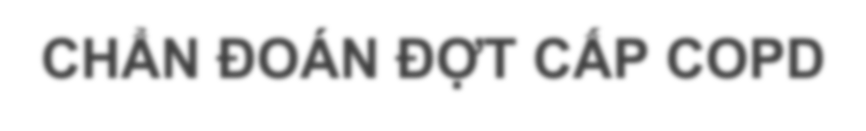 CHẨN ĐOÁN ĐỢT CẤP COPD
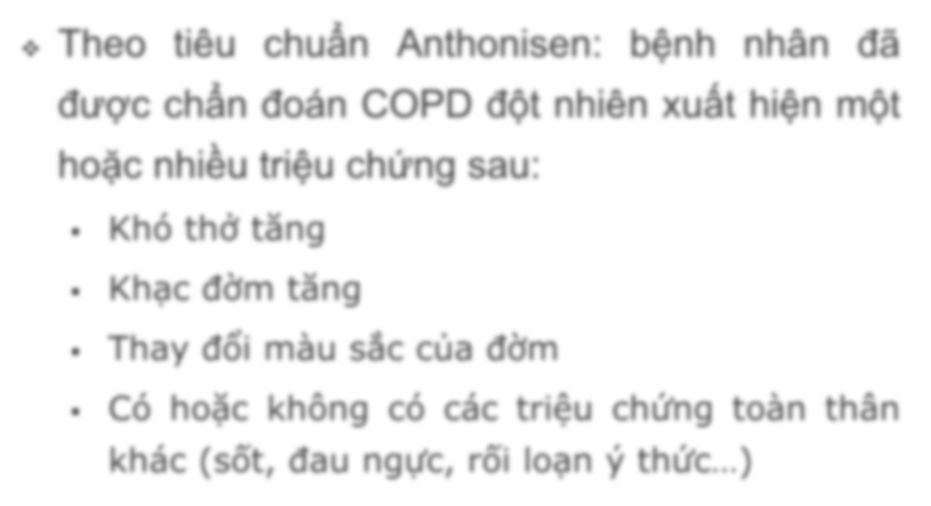 Theo tiêu chuẩn Anthonisen: bệnh nhân đã  được chẩn đoán COPD đột nhiên xuất hiện một  hoặc nhiều triệu chứng sau:
Khó thở tăng
Khạc đờm tăng
Thay đổi màu sắc của đờm
Có	hoặc	không	có	các	triệu	chứng	toàn	thân
khác (sốt, đau ngực, rối loạn ý thức…)
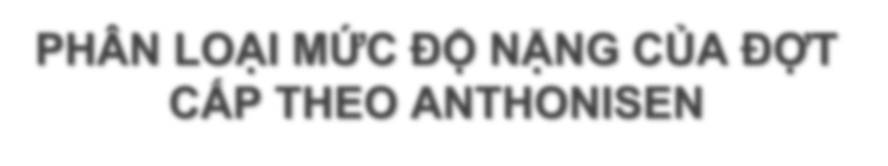 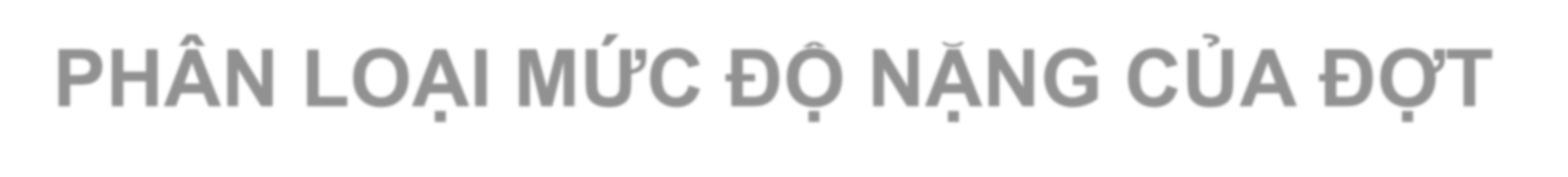 PHÂN LOẠI MỨC ĐỘ NẶNG CỦA ĐỢT  CẤP THEO ANTHONISEN
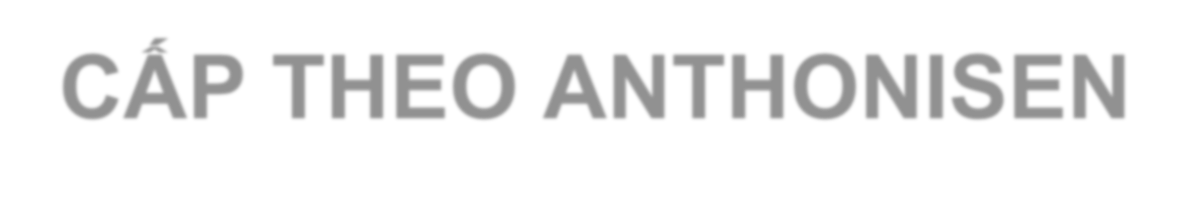 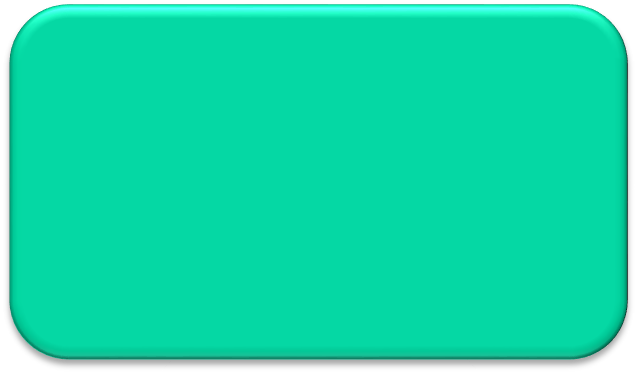 Tăng
Khó thở
Số lượng đờm  Màu đục/vàng hơn
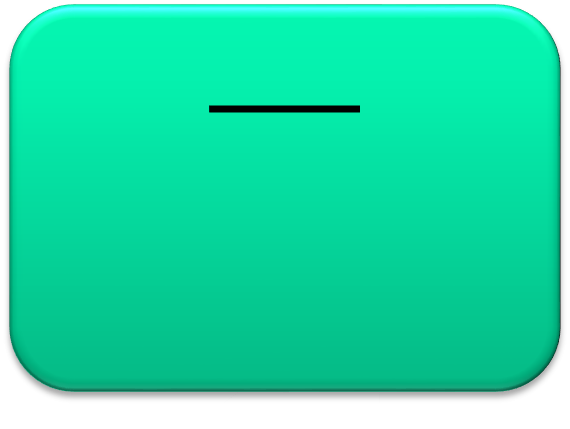 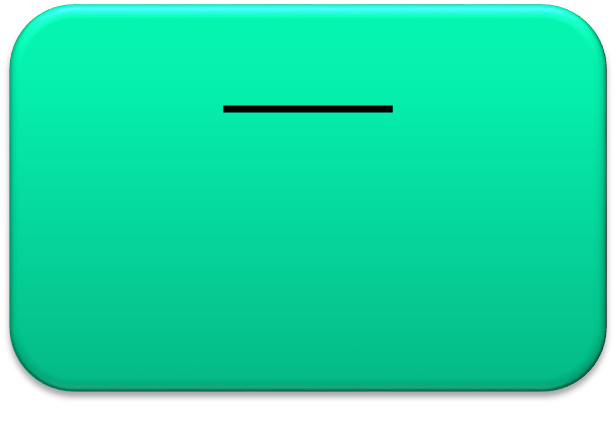 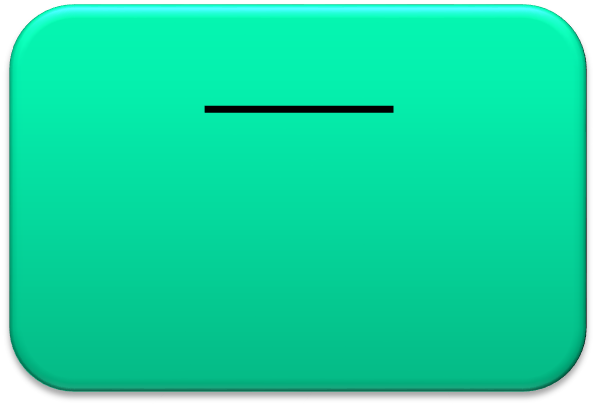 Typ I
Có cả 3 triệu
chứng
Khuyến nghị dùng  kháng sinh
Typ II
Có 2 trong 3 triệu  chứng, dùng kháng  sinh nếu màu sắc  của đờm không tốt
Typ III
Có một triệu chứng,  không cần dùng  kháng sinh
Anthonisen NR et al. Ann Intern Med 1987; 106: 196–204 [Adapted from Woodhead et al. Eur Respir J 2005 ; 26: 1138–1180]
Celli BR et al. Eur Respir J 2004; 23: 932–946
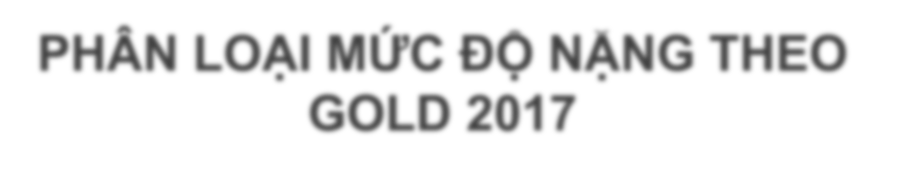 PHÂN LOẠI MỨC ĐỘ NẶNG THEO  GOLD 2017
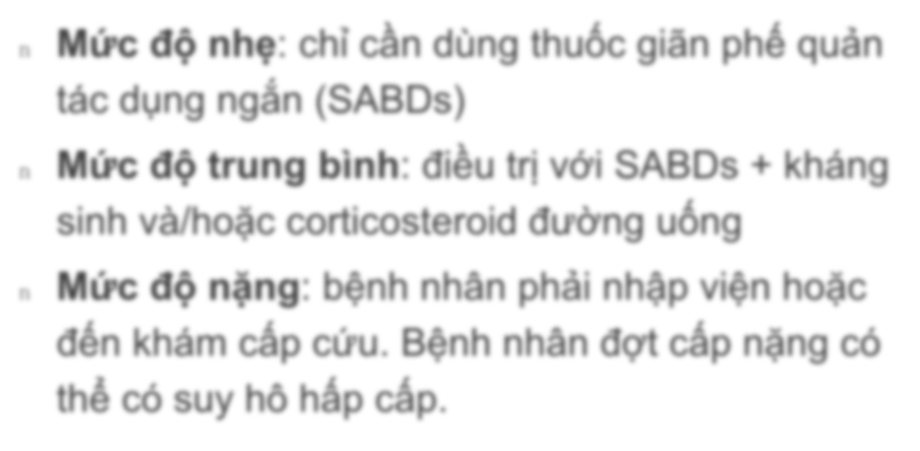 n	Mức độ nhẹ: chỉ cần dùng thuốc giãn phế quản  tác dụng ngắn (SABDs)
n	Mức độ trung bình : điều trị với SABDs + kháng  sinh và/hoặc corticosteroid đường uống
n	Mức độ nặng: bệnh nhân phải nhập viện hoặc  đến khám cấp cứu. Bệnh nhân đợt cấp nặng có  thể có suy hô hấp cấp.
http://goldcopd.org
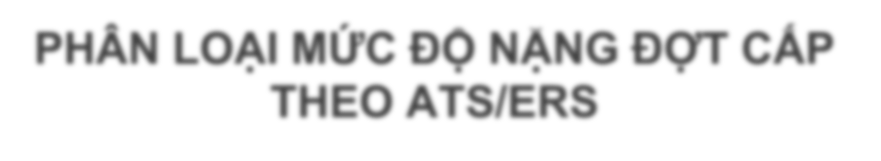 PHÂN LOẠI MỨC ĐỘ NẶNG ĐỢT CẤP  THEO ATS/ERS
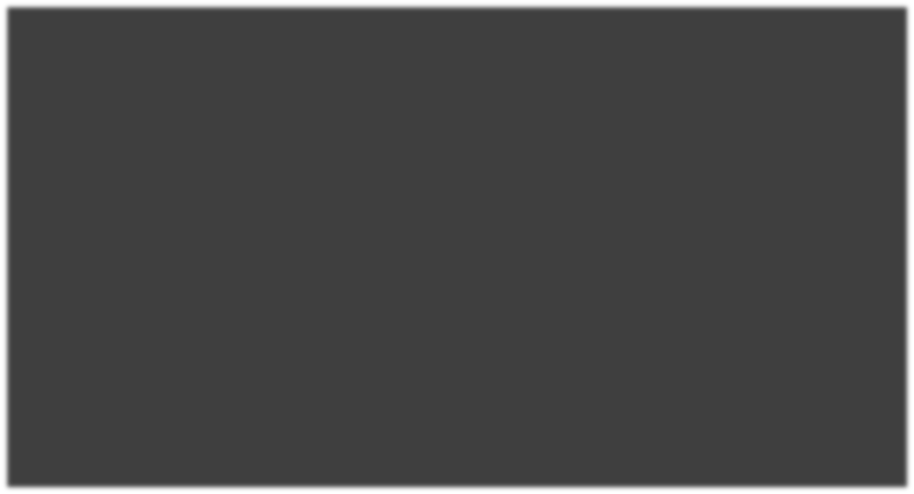 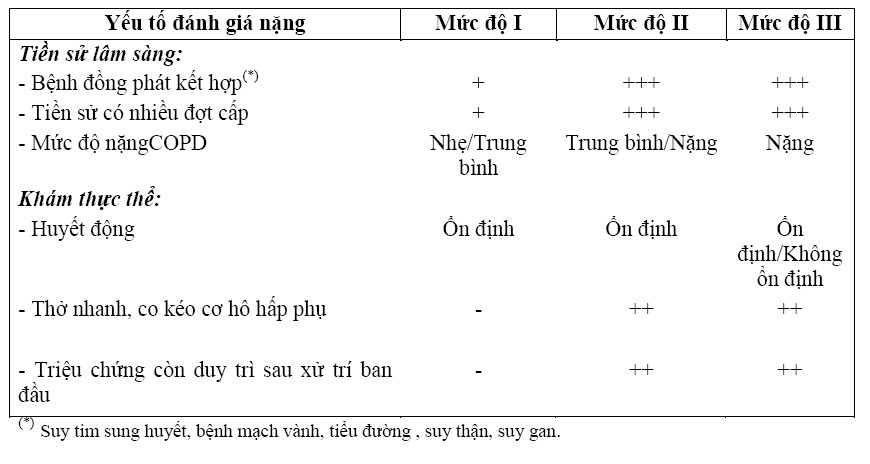 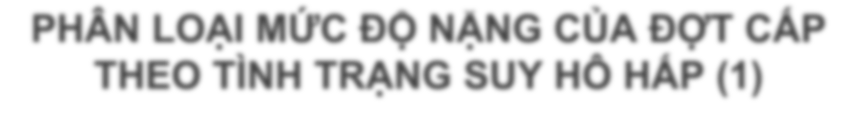 PHÂN LOẠI MỨC ĐỘ NẶNG CỦA ĐỢT CẤP  THEO TRIỆU CHỨNG
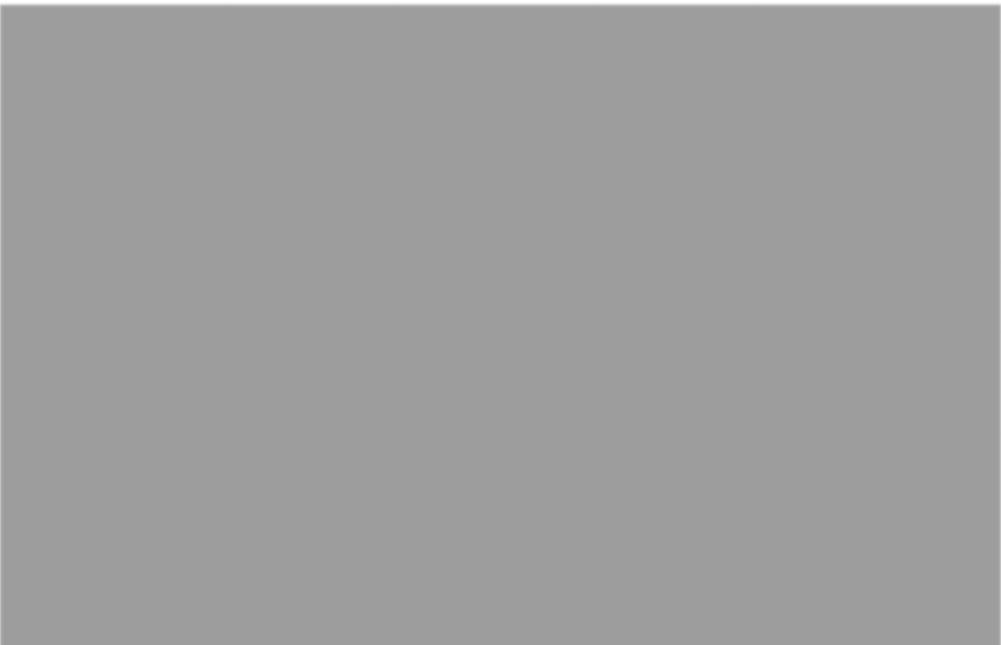 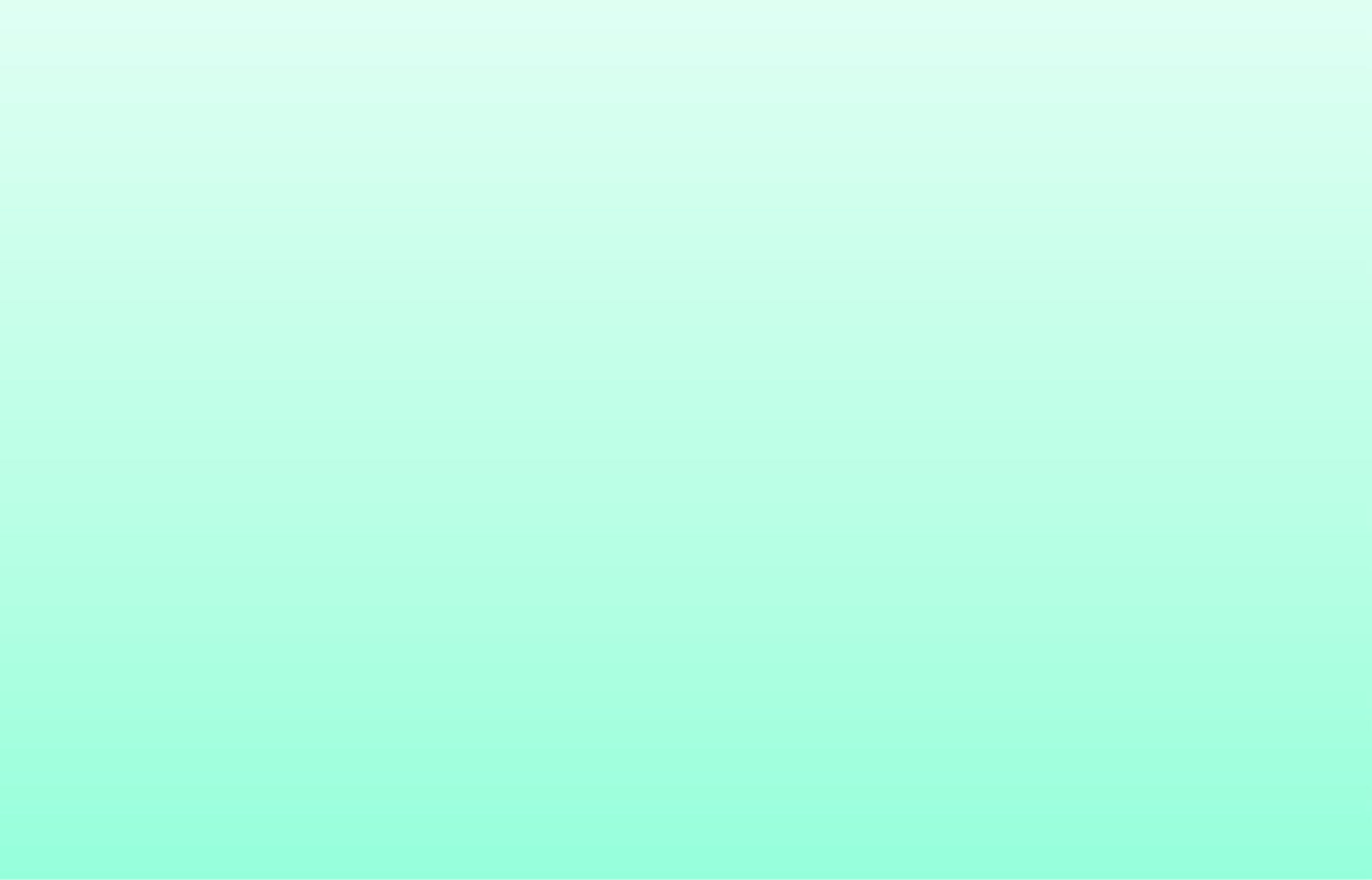 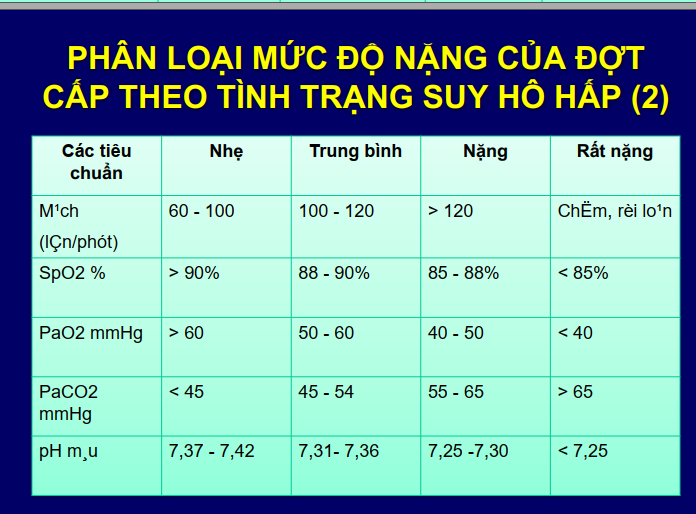 PHÂN LOẠI MỨC ĐỘ NẶNG CỦA ĐỢT  CẤP THEO TÌNH TRẠNG SUY HÔ HẤP (2)
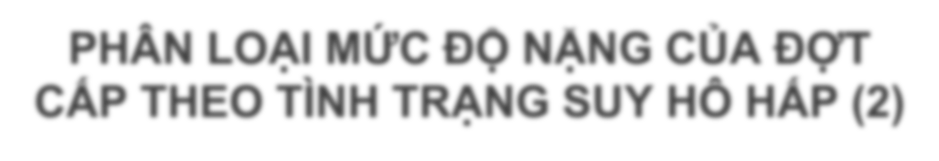 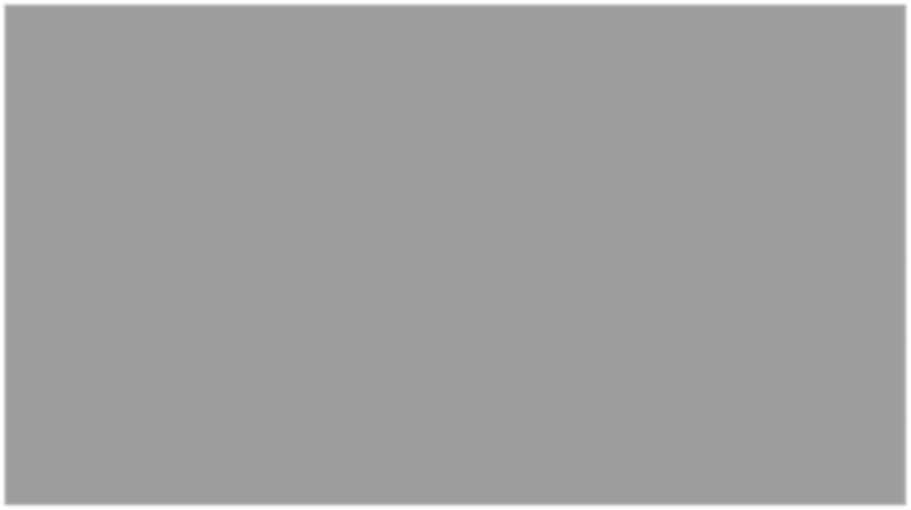 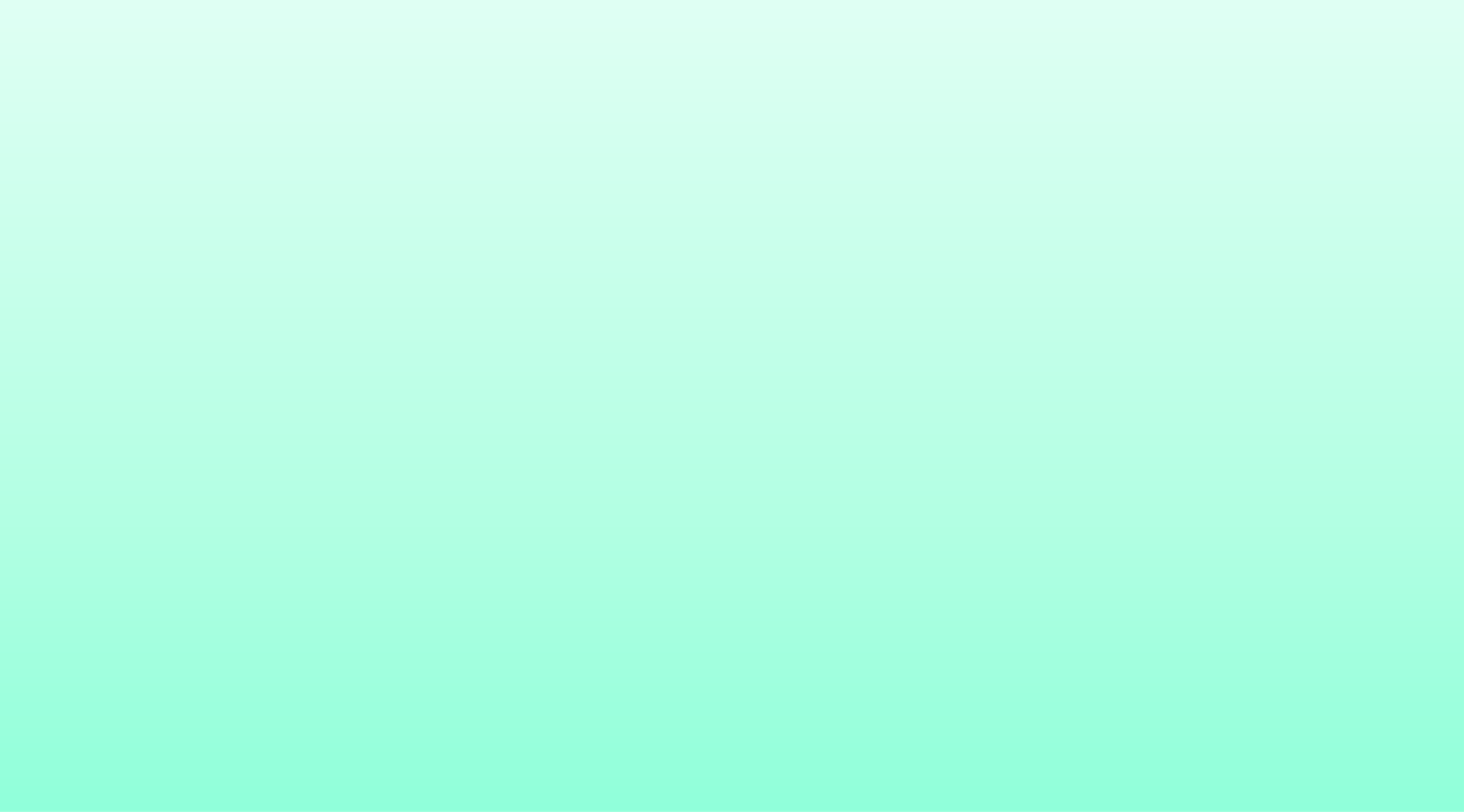 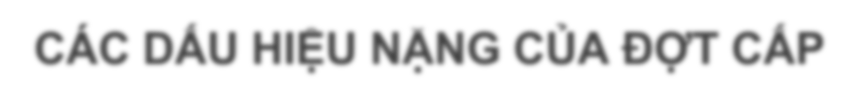 CÁC DẤU HIỆU NẶNG CỦA ĐỢT CẤP
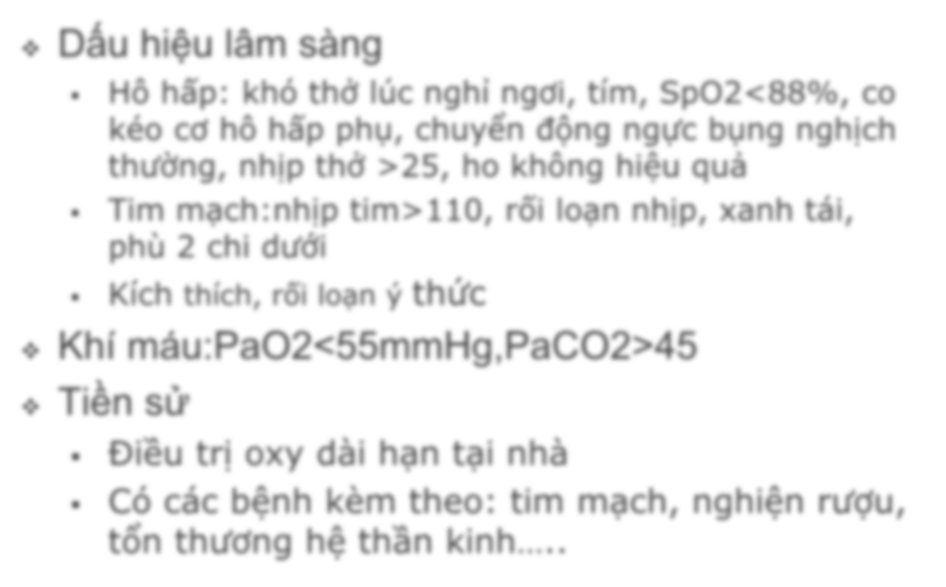 Dấu hiệu lâm sàng
Hô hấp: khó thở lúc nghỉ ngơi, tím, SpO2<88%, co  kéo cơ hô hấp phụ, chuyển động ngực bụng nghịch  thường, nhịp thở >25, ho không hiệu quả
Tim mạch:nhịp tim>110, rối loạn nhịp, xanh tái,  phù 2 chi dưới
Kích thích, rối loạn ý thức
Khí máu:PaO2<55mmHg,PaCO2>45
Tiền sử
Điều trị oxy dài hạn tại nhà
Có các bệnh kèm theo: tim mạch, nghiện rượu,  tổn thương hệ thần kinh…..
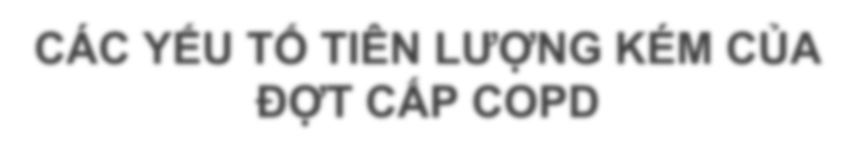 CÁC YẾU TỐ TIÊN LƯỢNG KÉM CỦA  ĐỢT CẤP COPD
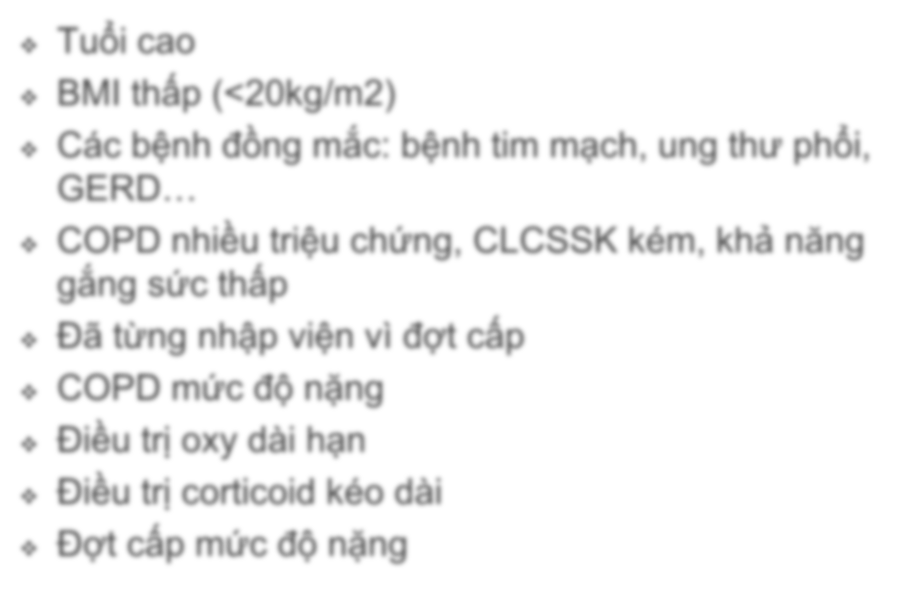 Tuổi cao
BMI thấp (<20kg/m2)
Các bệnh đồng mắc: bệnh tim mạch, ung thư phổi,  GERD…
COPD nhiều triệu chứng, CLCSSK kém, khả năng  gắng sức thấp
Đã từng nhập viện vì đợt cấp
COPD mức độ nặng
Điều trị oxy dài hạn
Điều trị corticoid kéo dài
Đợt cấp mức độ nặng
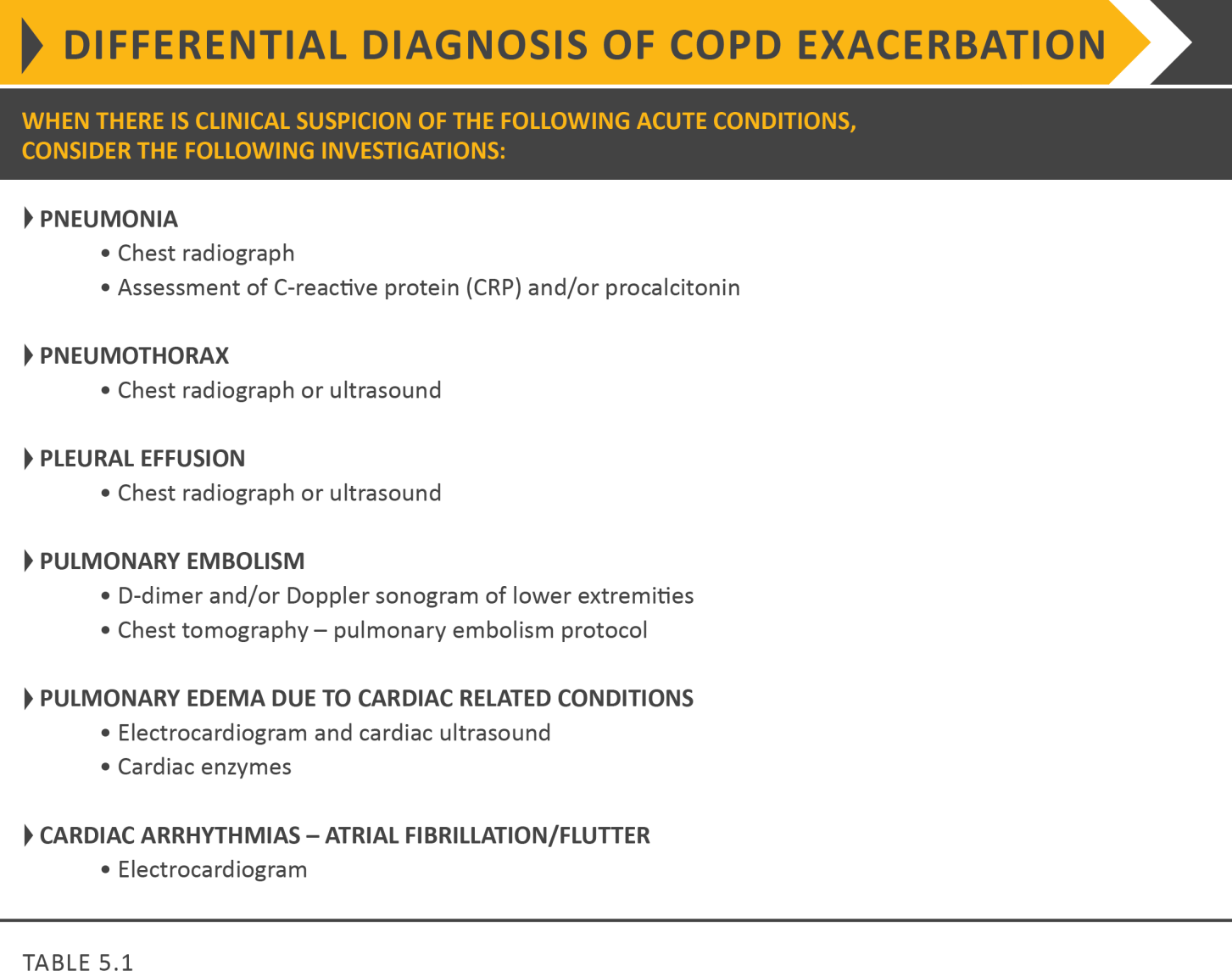 © 2020 Global Initiative for Chronic Obstructive Lung Disease
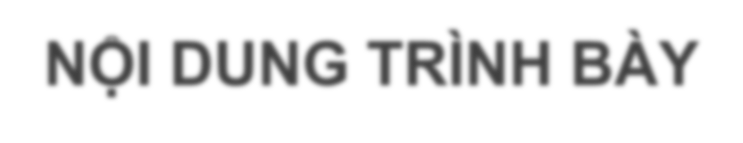 NỘI DUNG TRÌNH BÀY
Nguyên nhân gây đợt cấp  COPD
Phần I
Chẩn đoán đợt cấp COPD
Phần II
Điều trị đợt cấp COPD
Phần III
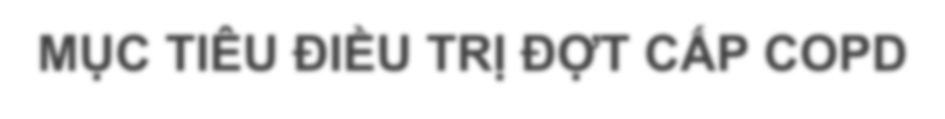 MỤC TIÊU ĐIỀU TRỊ ĐỢT CẤP COPD
Giảm triệu  chứng của đợt  cấp
Mục tiêu  điều trị
Dự phòng tái  phát
GOLD 2017
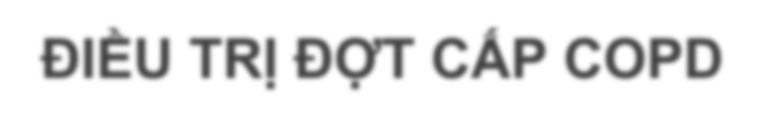 ĐIỀU TRỊ ĐỢT CẤP COPD
Tối ưu hóa các thuốc giãn phế quản
A
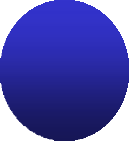 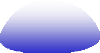 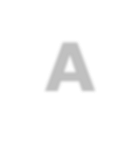 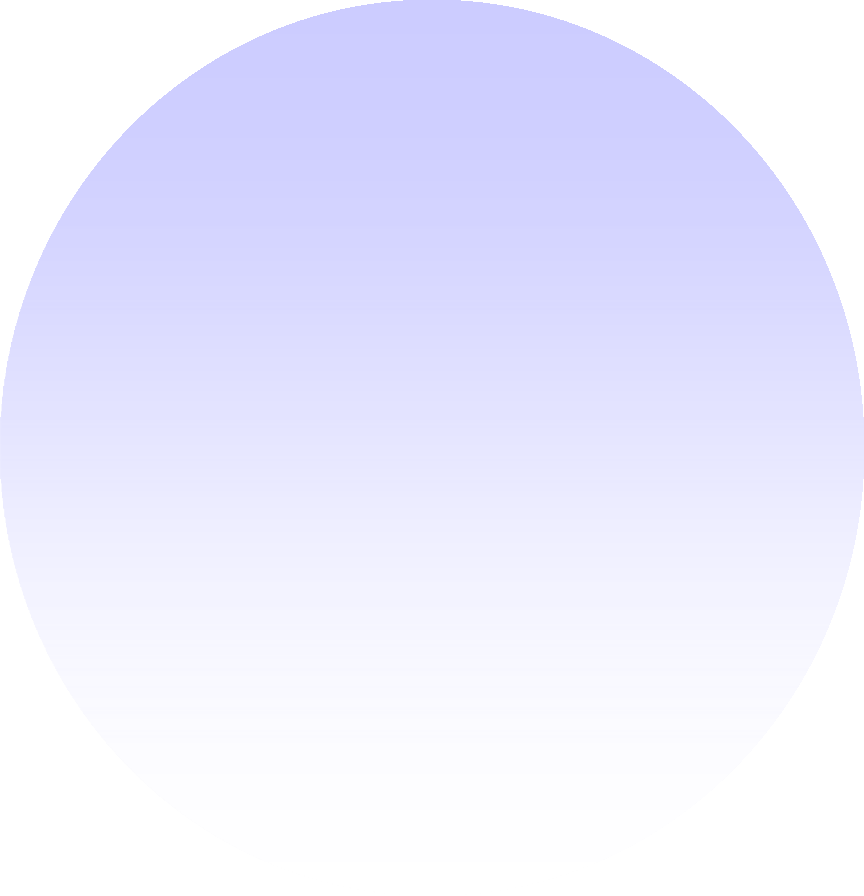 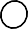 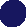 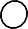 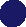 Kháng sinh khi có dấu
hiệu nhiễm trùng
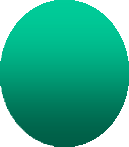 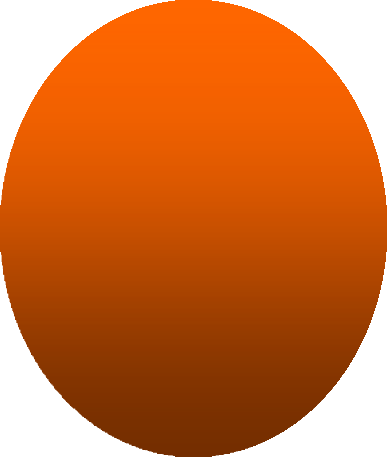 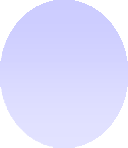 Oxy liệu pháp
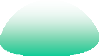 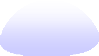 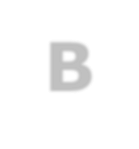 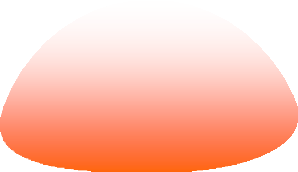 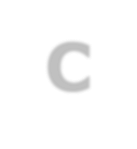 B
C
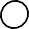 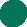 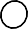 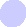 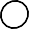 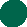 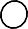 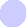 Điều trị  đợt cấp  COPD
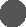 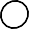 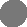 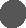 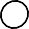 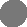 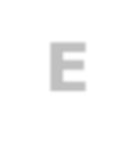 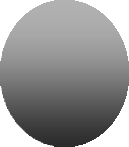 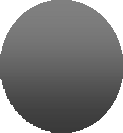 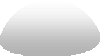 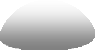 E
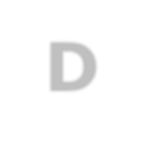 D
Corticosteroids  toàn	thân
Thông khí nhân tạo
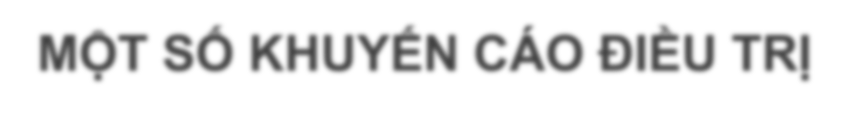 MỘT SỐ KHUYẾN CÁO ĐIỀU TRỊ
Điều trị bằng thuốc: Mô hình	ABC
Antibiotics: Kháng sinh	(Mức độ bằng chứng: B)
Bronchodilators: Thuốc giãn phế quản
Giãn phế quản tác dụng ngắn (Mức độ BC: A)
Methylxanthines (Mức bằng chứng: B)
Corticosteroids (Mức bằng chứng: A)
Điều trị không dùng thuốc
Liệu pháp oxy có kiểm soát (Mức bằng chứng A)
Hỗ trợ thông khí cơ học” (Mức bắng chứng A) :
Không xâm nhập
Xâm nhập
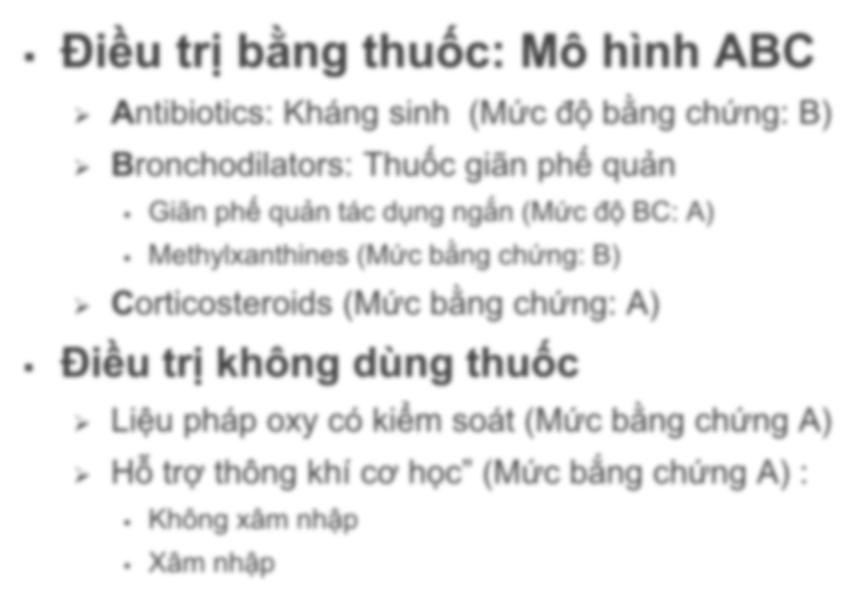 Rodríguez-Roisin R. Thorax 2006; 61: 535–544; Global Initiative for Chronic Obstructive Lung Disease (GOLD) guideline 2011.
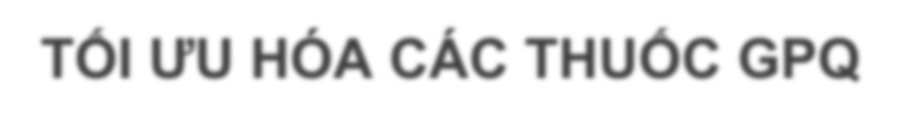 TỐI ƯU HÓA CÁC THUỐC GPQ
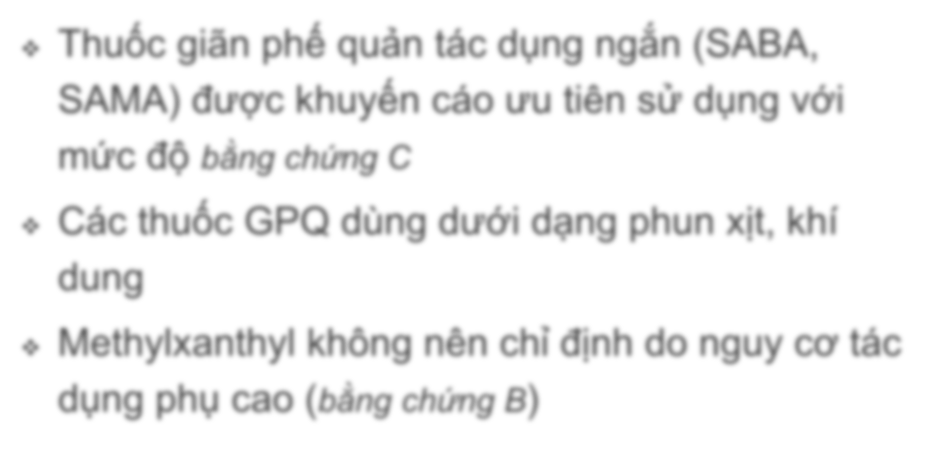 Thuốc giãn phế quản tác dụng ngắn (SABA,  SAMA) được khuyến cáo ưu tiên sử dụng với  mức độ bằng chứng C
Các thuốc GPQ dùng dưới dạng phun xịt, khí  dung
Methylxanthyl không nên chỉ định do nguy cơ tác  dụng phụ cao (bằng chứng B)
GOLD 2017
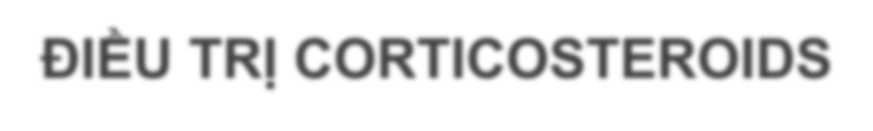 ĐIỀU TRỊ CORTICOSTEROIDS
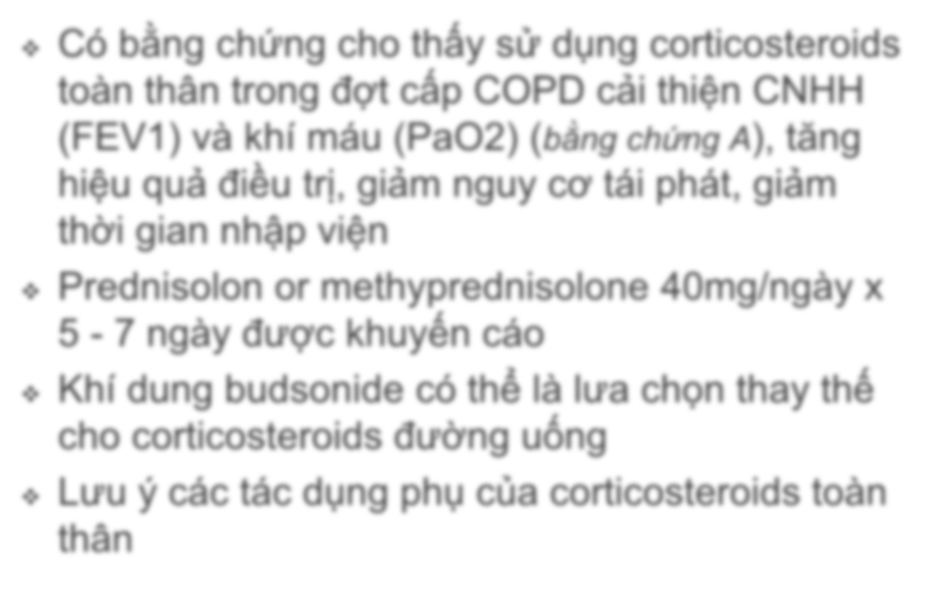 Có bằng chứng cho thấy sử dụng corticosteroids  toàn thân trong đợt cấp COPD cải thiện CNHH  (FEV1) và khí máu (PaO2) (bằng chứng A), tăng  hiệu quả điều trị, giảm nguy cơ tái phát, giảm  thời gian nhập viện
Prednisolon or methyprednisolone 40mg/ngày x  5 - 7 ngày được khuyến cáo
Khí dung budsonide có thể là lưa chọn thay thế  cho corticosteroids đường uống
Lưu ý các tác dụng phụ của corticosteroids toàn  thân
GOLD 2017
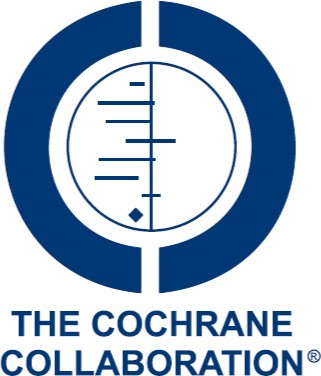 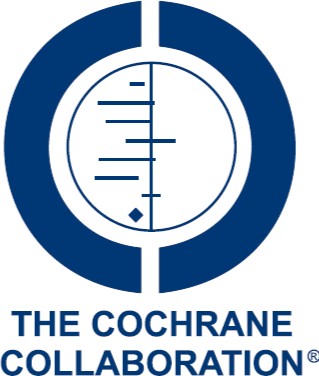 VAI TRÒ CORTICOSTEROIDS  TOÀN THÂN AECOPD
Walters JAE, Tan DJ, White CJ, Gibson PG, Wood-Baker R, Walters EH, Cochrane Reviews: 2014
KHUYẾN CÁO LIỀU DÙNG VÀ THỜI GIAN DÙNG
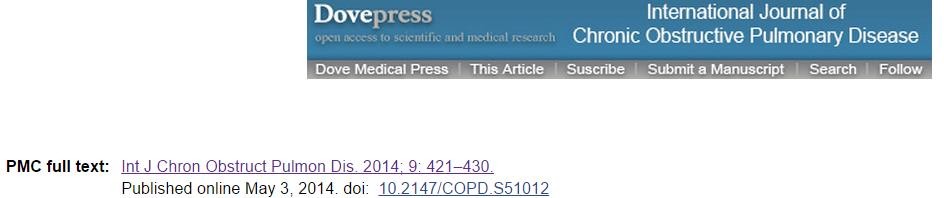 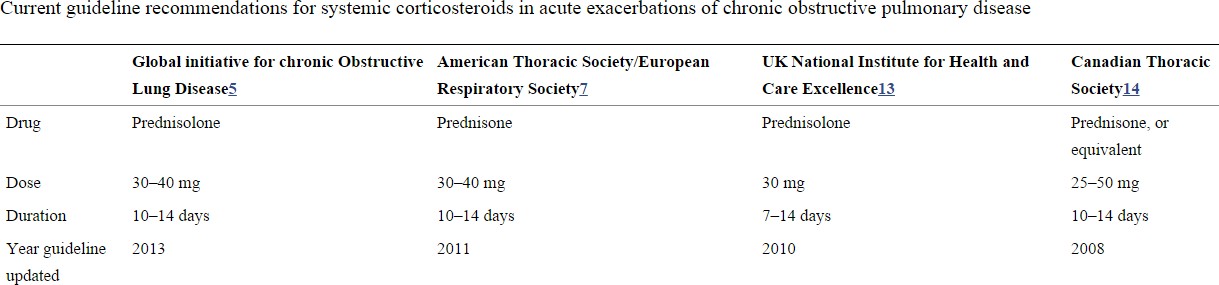 Khi nào dùng kháng sinh cho BN AECOPD
Nguy cơ nhiễm vi khuẩn
Nguy cơ nhiễm virus
Thường xuyên mắc cúm
Anthonisen Type II / III
COPD giai đoạn nặng (FEV1<35%)
Nhiều đợt cấp phải nhập viện
Mắc nhiều bệnh kèm theo
Anthonisen Type I
Đờm mủ
Nuôi cấy có vi khuẩn trong đờm
Nhiễm thêm chủng vi khuẩn mới  Đợt cấp nặng phải nhập viện
Nồng độ CRP / PCT tăng cao
Đờm nhầy, trong
Nhuộm soi đờm âm tính
Đờm nhiều BC ái toan
Đợt cấp nhẹ không nhập viện  Nồng độ CRP / PCT thấp
Stolz D et al. Curr Opin Pulm Med. 2009 Mar;15(2):126
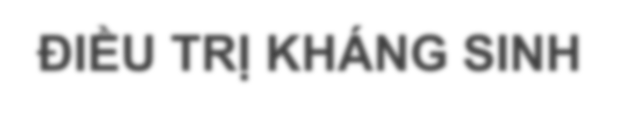 ĐIỀU TRỊ KHÁNG SINH
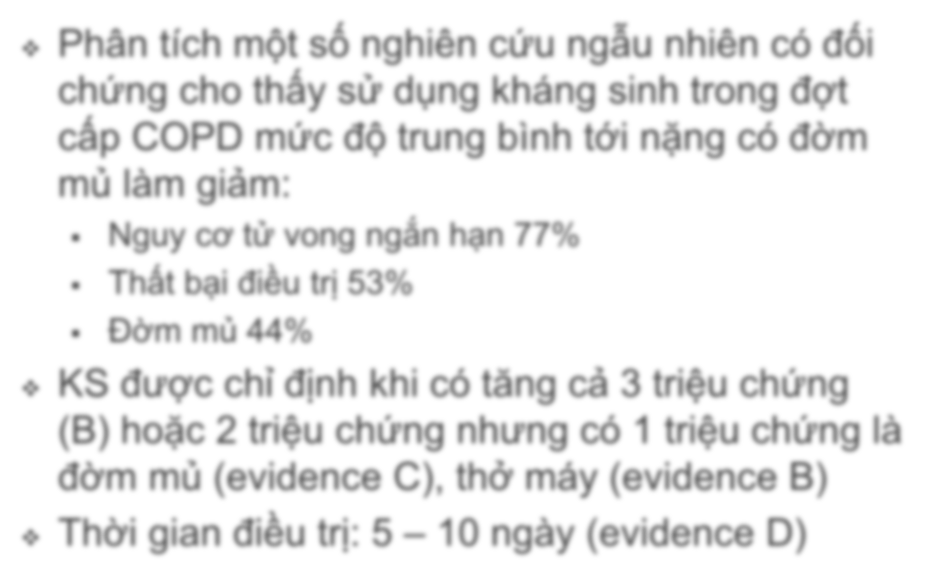 Phân tích một số nghiên cứu ngẫu nhiên có đối  chứng cho thấy sử dụng kháng sinh trong đợt  cấp COPD mức độ trung bình tới nặng có đờm  mủ làm giảm:
Nguy cơ tử vong ngắn hạn 77%
Thất bại điều trị 53%
Đờm mủ 44%
KS được chỉ định khi có tăng cả 3 triệu chứng
(B) hoặc 2 triệu chứng nhưng có 1 triệu chứng là  đờm mủ (evidence C), thở máy (evidence B)
Thời gian điều trị: 5 – 10 ngày (evidence D)
GOLD 2017
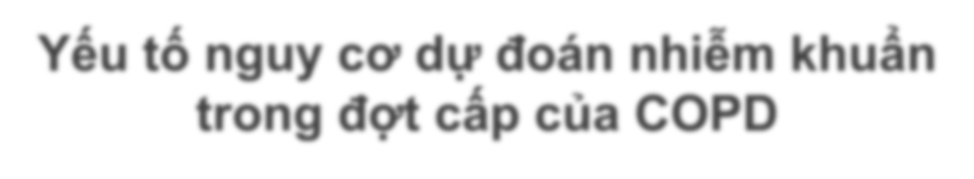 Yếu tố nguy cơ dự đoán nhiễm khuẩn  trong đợt cấp của COPD
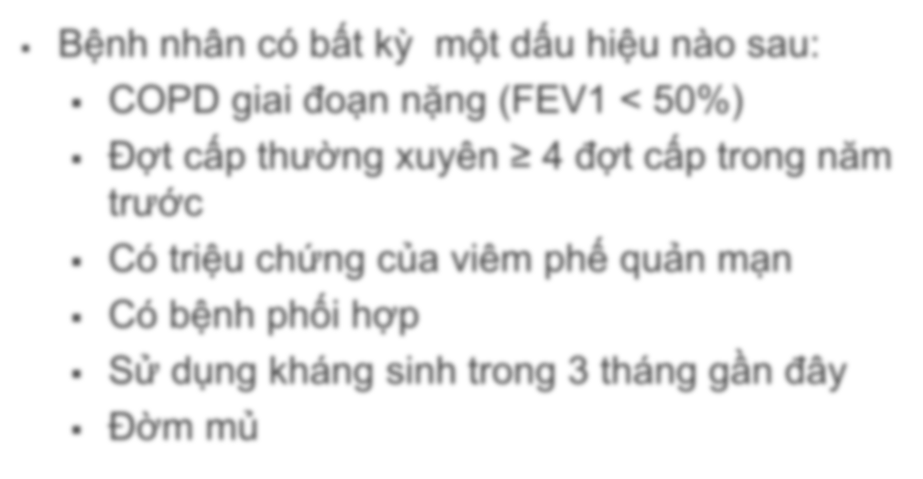 Bệnh nhân có bất kỳ	một dấu hiệu nào sau:
COPD giai đoạn nặng (FEV1 < 50%)
Đợt cấp thường xuyên ≥ 4 đợt cấp trong năm  trước
Có triệu chứng của viêm phế quản mạn
Có bệnh phối hợp
Sử dụng kháng sinh trong 3 tháng gần đây
Đờm mủ
Soler N et al. Thorax 2007; 62:29-35
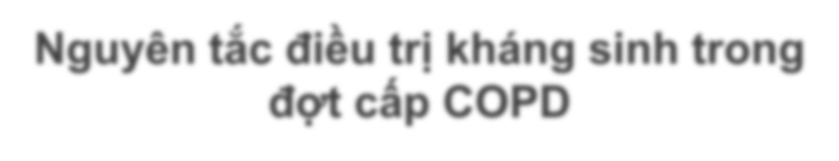 Nguyên tắc điều trị kháng sinh trong  đợt cấp COPD
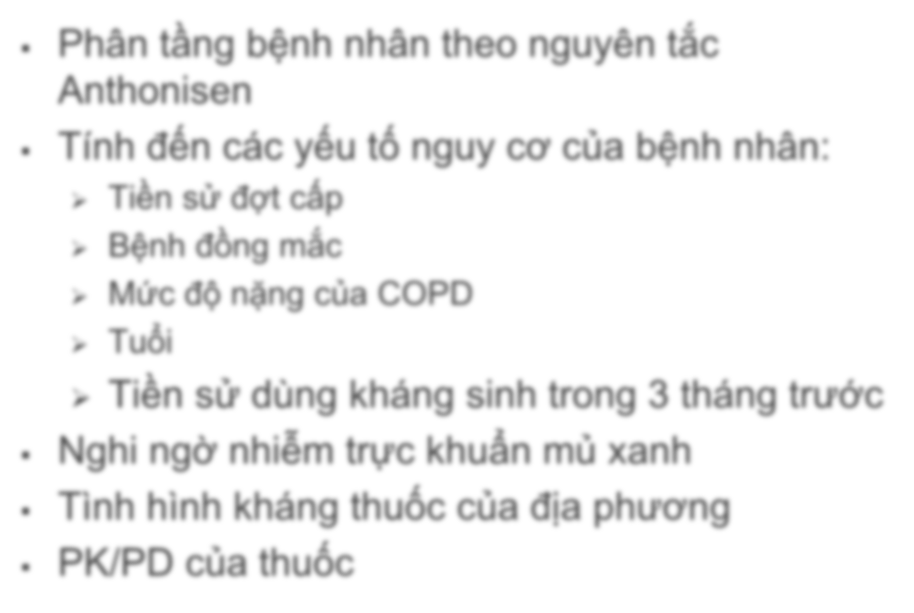 Phân tầng bệnh nhân theo nguyên tắc  Anthonisen
Tính đến các yếu tố nguy cơ của bệnh nhân:
Tiền sử đợt cấp
Bệnh đồng mắc
Mức độ nặng của COPD
Tuổi
Tiền sử dùng kháng sinh trong 3 tháng trước
Nghi ngờ nhiễm trực khuẩn mủ xanh
Tình hình kháng thuốc của địa phương
PK/PD của thuốc
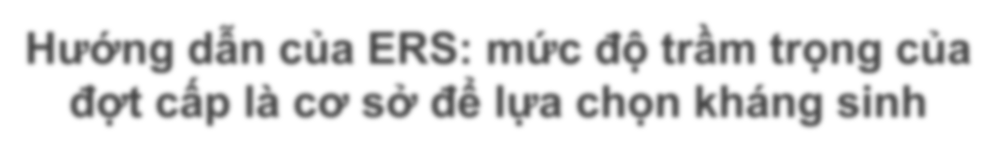 Hướng dẫn của ERS: mức độ trầm trọng của  đợt cấp là cơ sở để lựa chọn kháng sinh
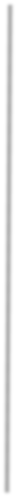 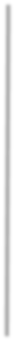 Đợt cấp nhẹ	Đợt cấp trung bình	Đợt cấp nặng
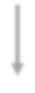 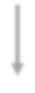 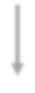 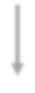 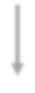 Anthonisen  Typ III
Anthonisen  Typ I / II
Anthonisen  Typ III
Anthonisen  Typ I / II
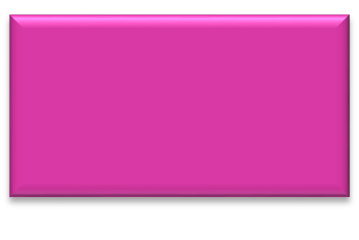 Kháng  sinh
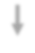 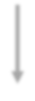 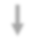 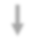 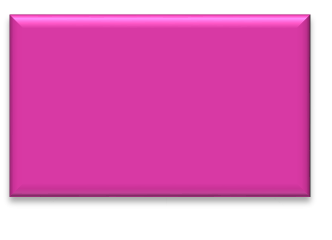 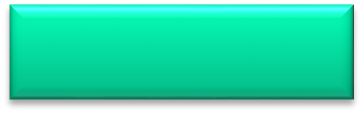 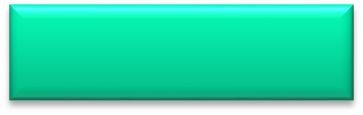 không
không
Kháng  sinh
COPD vừa
COPD
Nhẹ
Đến nặng
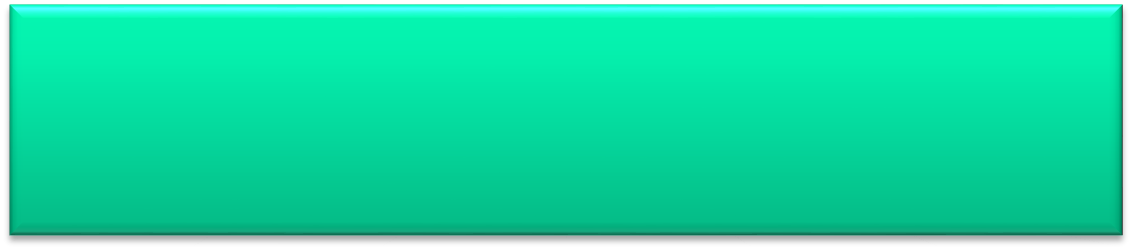 Athonisen Typ II có thể dùng  kháng sinh nếu đờm đục
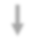 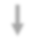 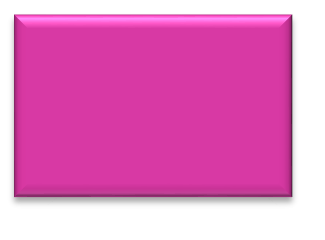 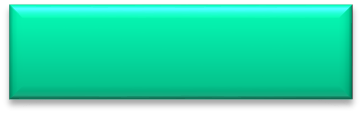 Kháng  sinh
không
Adapted from: Woodhead M et al. Clin Microbiol Infect 2011; 17(Suppl. 6): E1-E59
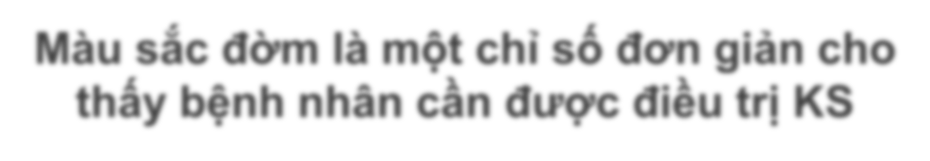 Màu sắc đờm là một chỉ số đơn giản cho  thấy bệnh nhân cần được điều trị KS
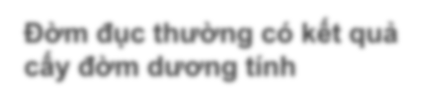 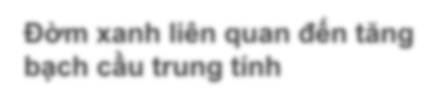 Đờm đục thường có kết quả
cấy đờm dương tính
Đờm xanh liên quan đến tăng
bạch cầu trung tính
Green/  Brown
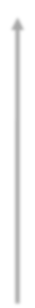 5
120
Sputum colour from standard chart
Purulent
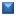 Mucoid
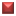 100
4
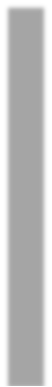 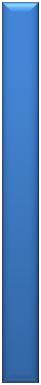 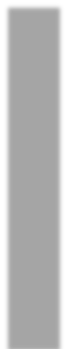 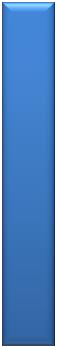 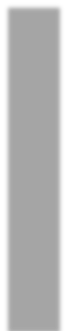 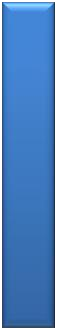 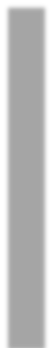 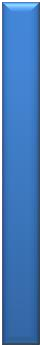 Percentage of samples (%)
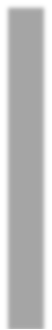 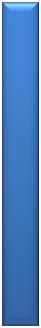 80
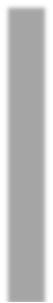 3
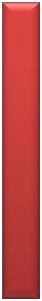 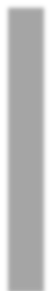 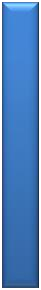 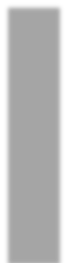 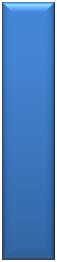 60
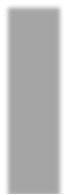 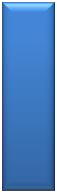 2
40
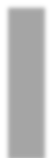 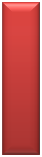 1
20
0
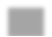 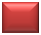 7
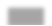 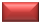 White
0
<25	25-50	50-100	>100
Number of neutrophils in low power field
Presence of	Gram stain    Positive culture   >10 CFU/mL
neutrophils
Stockley RA et al. CHEST 2000; 117: 1638–1645
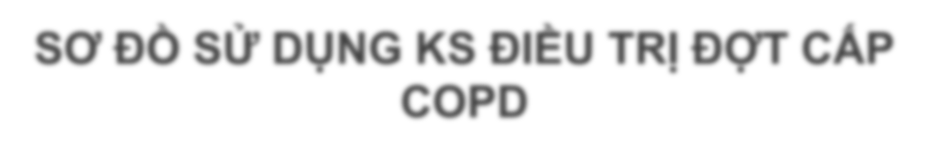 SƠ ĐỒ SỬ DỤNG KS ĐIỀU TRỊ ĐỢT CẤP  COPD
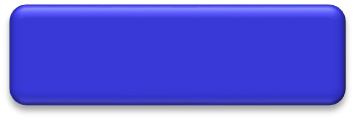 COPD
Mức độ vừa hoặc nặng
Có ít nhất 2 trong 3 triệu chứng chính sau:
Khó thở tăng
Tăng khối lượng đờm
Tăng khối lượng mủ trong đờm
Mức độ nhẹ
Có một trong các triệu chứng chính sau:
Khó thở tăng
Tăng khối lượng đờm
Tăng khối lượng mủ trong đờm
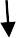 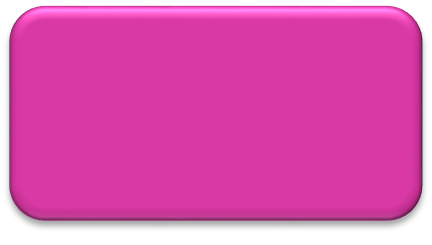 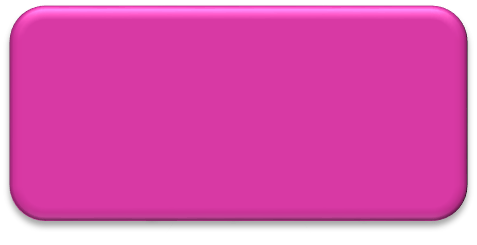 COPD phức tạp
≥1 yếu tố nguy cơ
≥3 đợt viêm cấp/năm  FEV1 <50% được dự đoán  Tuổi >65
Có bệnh tim mạch
Không sử dụng kháng sinh
Tăng liều các thuốc giãn phế quản  Điều trị triệu chứng
Hướng dẫn bệnh nhân ghi nhận những
triệu chứng khác
COPD đơn thuần  Không có các yếu tố nguy cơ
<3 đợt viêm cấp/năm  FEV1 >50% được dự đoán  Tuổi <65
Không có bệnh tim mạch
Macrolide thế hệ mới (azithromycin, clarithromycin)
Cephalosporin (cefuroxime, cefpodoxime, cefdinir)
Ketolide (telithromycin)
Doxycycline
Trimethoprim/sufamethoxazole
* Nếu có biểu hiện quá mức kháng sinh (<3 months) cần  đổi loại kháng sinh khác
Fluoroquinolone (moxifloxacin, gemifloxacin,  levofloxacin)
Amoxicillin/clavunate
* Nếu có nguy cơ nhiễm Pseudomonas nên sử dụng  ciprofloxacin và nuôi cấy đờm
* Nếu có biểu hiện quá mức kháng sinh (<3 months) cần  đổi loại kháng sinh khác
Nếu tình trạng lâm sàng xấu đi hoặc không có đáp ứng phù hợp trong 72 giờ


Cần đánh giá lại. Nên nuôi cấy đờm

Siddiqi S et al. Int J Chron Obstruct Pulmon Dis 2008; 31: 31–44
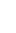 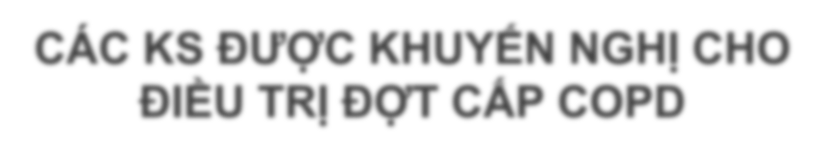 CÁC KS ĐƯỢC KHUYẾN NGHỊ CHO  ĐIỀU TRỊ ĐỢT CẤP COPD
Woodhead M et al. Clin Microbiol Infect 2011; 17(Suppl. 6): E1-E59  Sethi S, Murphy TF. NEJM 2008;359:2355-65
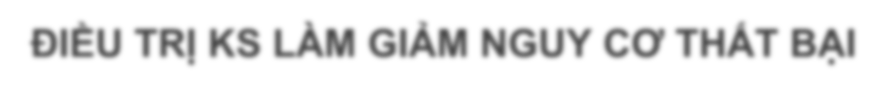 ĐIỀU TRỊ KS LÀM GIẢM NGUY CƠ THẤT BẠI
Nguy cơ điều trị thất  bại
Elmes et al., 1965
Pines et al., 1968
Anthonisen et al., 1987  Jorgensen et al., 1992  Nouira et al., 2001

Tổng hợp
(RR, 0.54; 95% CI: 0.32–0.92)
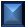 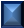 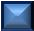 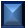 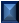 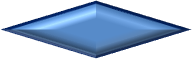 0.1	0.2	0.5	1	2	5
Nguy cơ tương đối (RR) (95% CI)
10
Ủng hộ placebo
Ủng hộ kháng sinh
Quon BE et al. CHEST 2008; 133: 756–766
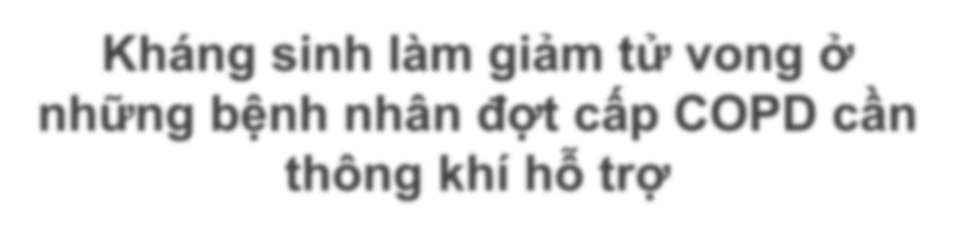 Kháng sinh làm giảm tử vong ở  những bệnh nhân đợt cấp COPD cần  thông khí hỗ trợ
* P=0.01 vs placebo
25
22
Tỷ lệ tử vong (%)
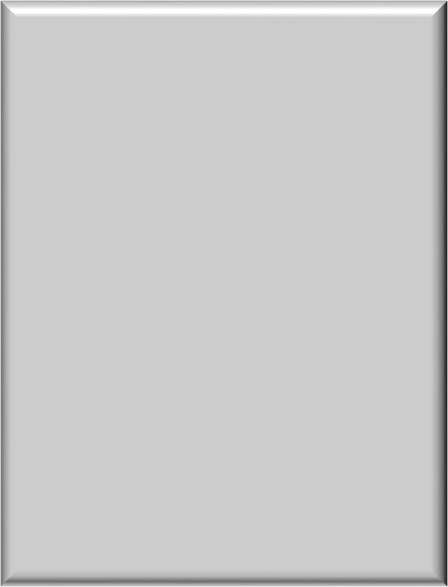 20

15

10
*
4
5
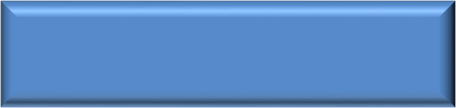 0
Ofloxacin
Placebo
Nouira S et al. Lancet 2001; 358: 2020–2025
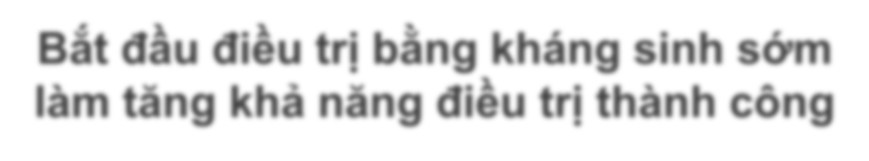 Bắt đầu điều trị bằng kháng sinh sớm  làm tăng khả năng điều trị thành công
Model  Unadjusted
Covariate adjusted
Propensity and covariate adjusted
Propensity matched
Odds ratio for 10% increase in proportion treated

Sputum test measured within 2 days  No
Yes
Arterial blood gas measured within 2 days
No
Yes
Risk of treatment failure
First  Second  Third
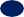 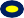 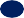 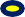 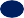 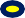 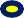 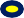 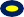 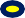 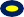 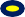 0.8	1.0
Odds Ratio (95% CI)
0.55
0.6
1.2
Ủng hộ điều trị sớm
Ủng hộ điều trị muộn
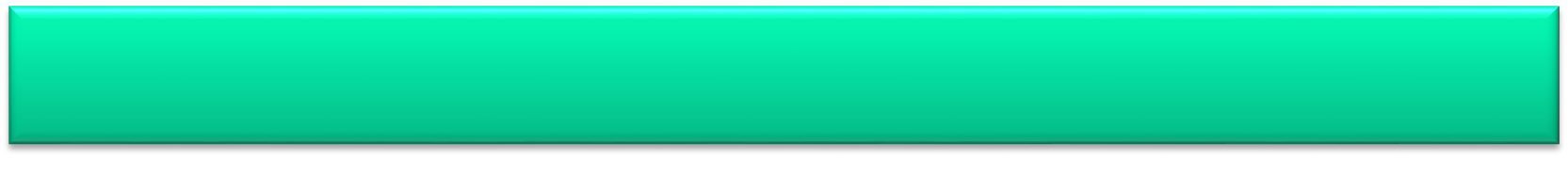 Điều trị thành công có tương quan với dùng kháng sinh sớm
Dùng kháng sinh sớm làm giảm tỷ lện nhập viện, thở máy và tử vong
Rothberg MB et al. JAMA 2010; 303: 2035–2042
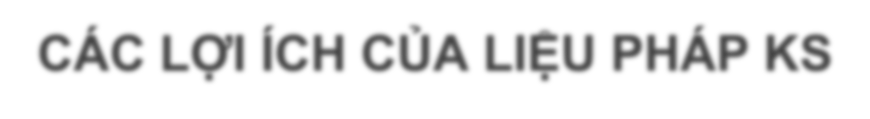 CÁC LỢI ÍCH CỦA LIỆU PHÁP KS
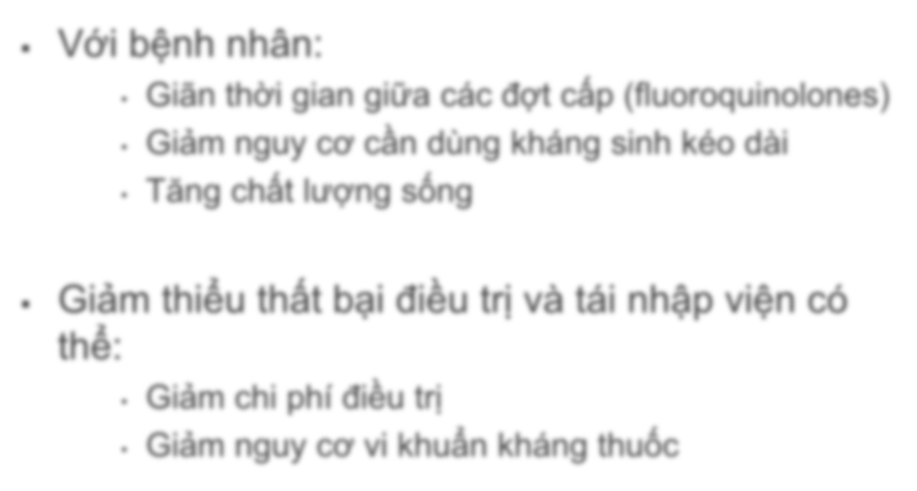 Với bệnh nhân:
Giãn thời gian giữa các đợt cấp (fluoroquinolones)
Giảm nguy cơ cần dùng kháng sinh kéo dài
Tăng chất lượng sống
Giảm thiểu thất bại điều trị và tái nhập viện có  thể:
Giảm chi phí điều trị
Giảm nguy cơ vi khuẩn kháng thuốc
Wilson R et al. CHEST 2004; 24: 953–964
Wilson R et al. Thorax 2006; 61: 337–342
Wilson R et al. Clin Ther 2002; 24: 639–652
Destache CJ. Pharmacotherapy 2002; 22: 12S–17S
Sethi S et al. Respir Res 2010; 11: 10
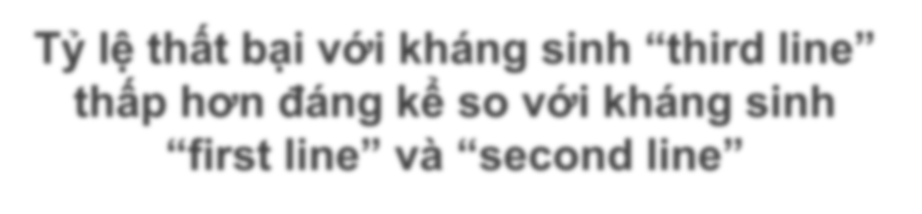 Tỷ lệ thất bại với kháng sinh “third line”  thấp hơn đáng kể so với kháng sinh  “first line” và “second line”
Failure rates for patients treated with  different antibiotic categories
25


20


15


10
P<0.05

5

*Các kháng sinh được xếp nhóm một cách chủ quan
0
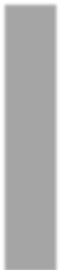 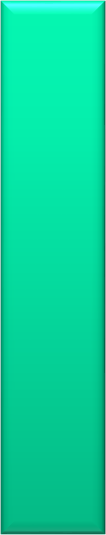 Patients (%)
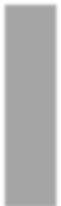 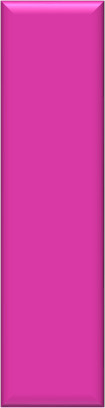 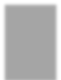 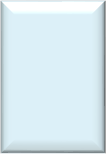 1st Line (n=100)   2nd Line (n=67)
3rd Line (n=57)
Destache CJ et al. J Antimicrob Chemother 1999; 43(Suppl A): 107–113
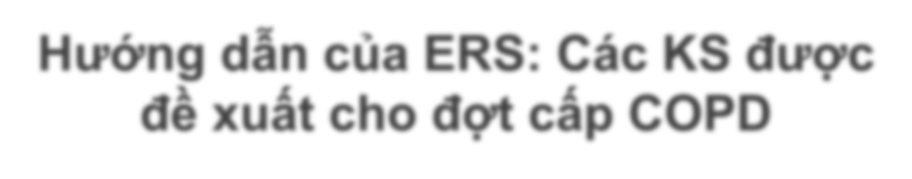 Hướng dẫn của ERS: Các KS được  đề xuất cho đợt cấp COPD
*Levofloxacin 750 mg/24h or 500 mg twice daily is an alternative
47
Woodhead M et al. Clin Microbiol Infect 2011; 17(Suppl. 6): E1-E59
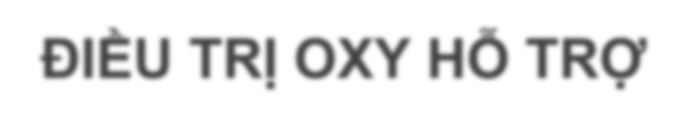 ĐIỀU TRỊ OXY HỖ TRỢ
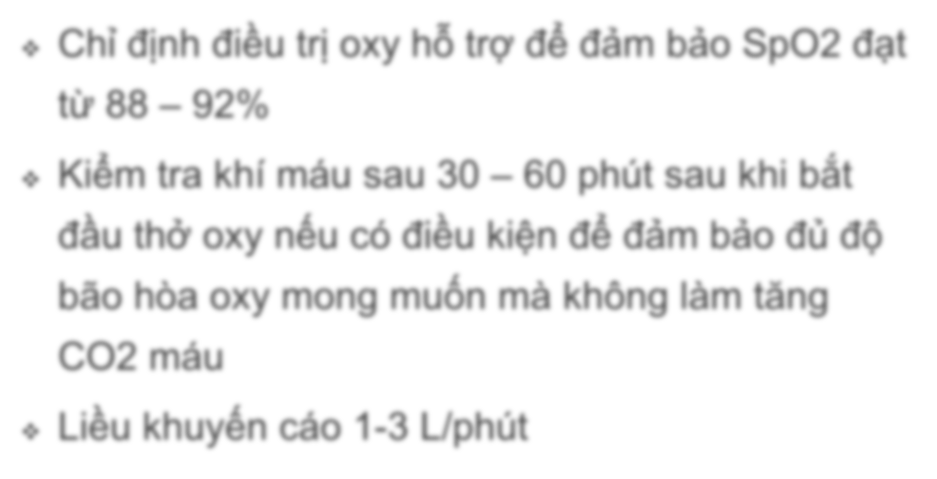 Chỉ định điều trị oxy hỗ trợ để đảm bảo SpO2 đạt  từ 88 – 92%
Kiểm tra khí máu sau 30 – 60 phút sau khi bắt  đầu thở oxy nếu có điều kiện để đảm bảo đủ độ  bão hòa oxy mong muốn mà không làm tăng  CO2 máu
Liều khuyến cáo 1-3 L/phút
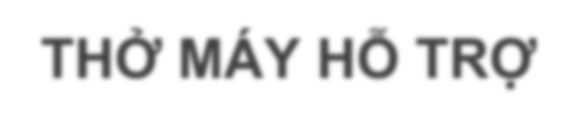 THỞ MÁY HỖ TRỢ
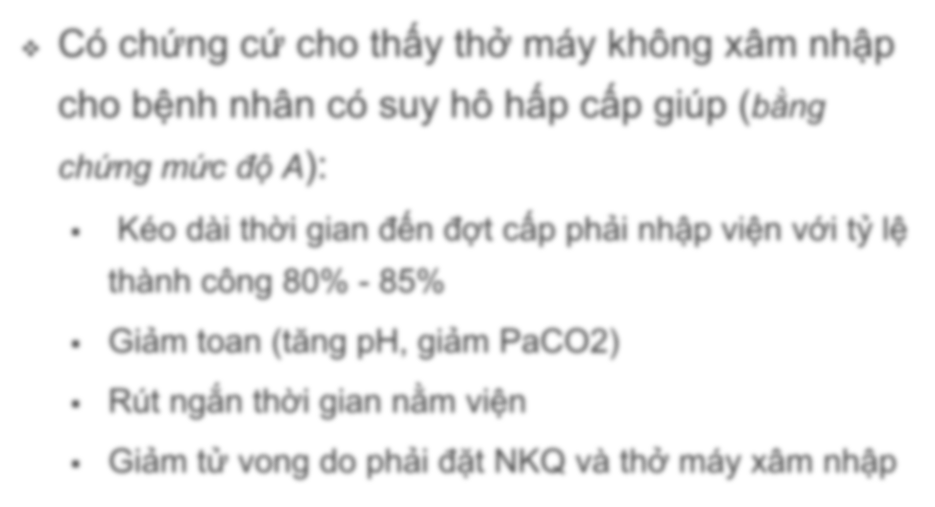 Có chứng cứ cho thấy thở máy không xâm nhập  cho bệnh nhân có suy hô hấp cấp giúp (bằng  chứng mức độ A):
Kéo dài thời gian đến đợt cấp phải nhập viện với tỷ lệ
thành công 80% - 85%
Giảm toan (tăng pH, giảm PaCO2)
Rút ngắn thời gian nằm viện
Giảm tử vong do phải đặt NKQ và thở máy xâm nhập
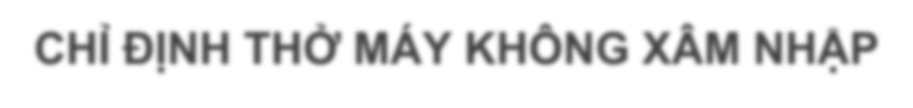 CHỈ ĐỊNH THỞ MÁY KHÔNG XÂM NHẬP
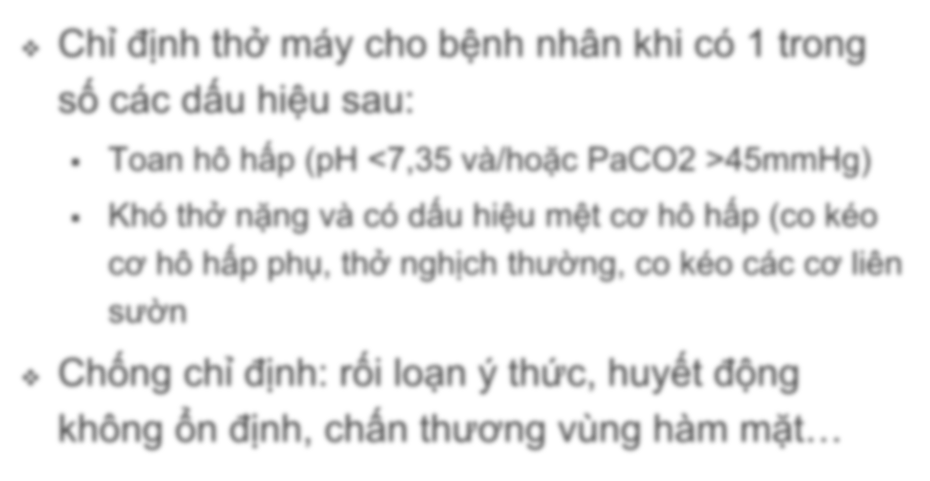 Chỉ định thở máy cho bệnh nhân khi có 1 trong  số các dấu hiệu sau:
Toan hô hấp (pH <7,35 và/hoặc PaCO2 >45mmHg)
Khó thở nặng và có dấu hiệu mệt cơ hô hấp (co kéo  cơ hô hấp phụ, thở nghịch thường, co kéo các cơ liên  sườn
Chống chỉ định: rối loạn ý thức, huyết động  không ổn định, chấn thương vùng hàm mặt…
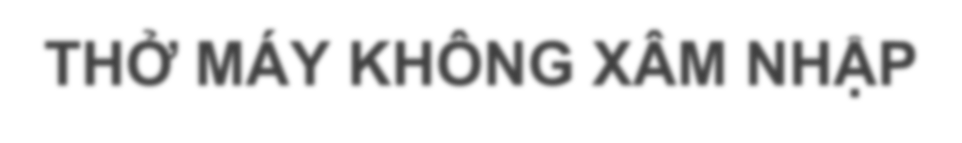 THỞ MÁY KHÔNG XÂM NHẬP
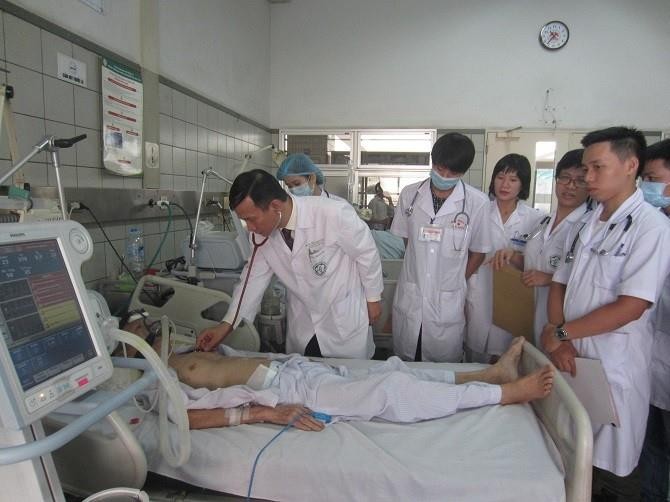 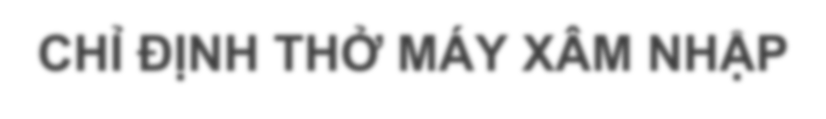 CHỈ ĐỊNH THỞ MÁY XÂM NHẬP
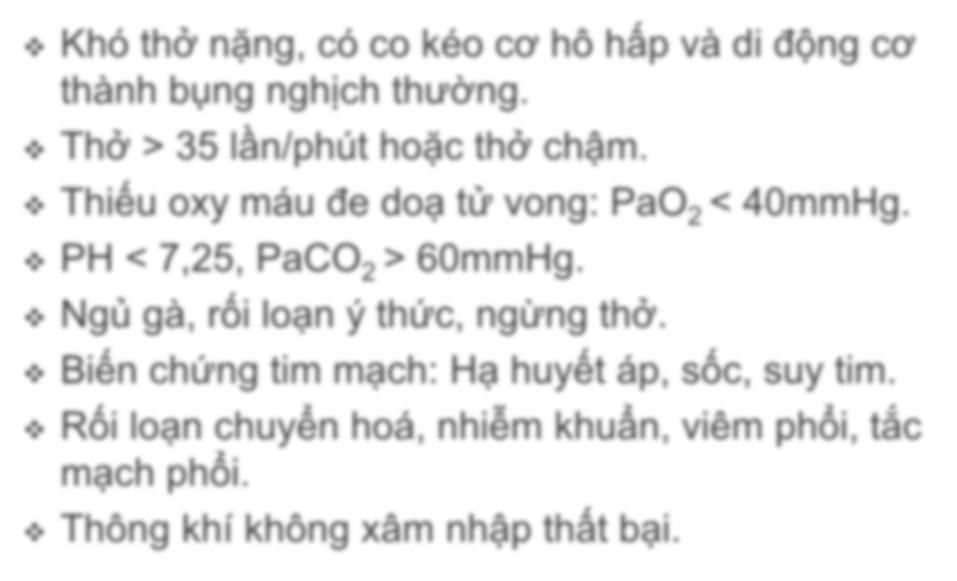 Khó thở nặng, có co kéo cơ hô hấp và di động cơ  thành bụng nghịch thường.
Thở > 35 lần/phút hoặc thở chậm.
Thiếu oxy máu đe doạ tử vong: PaO2 < 40mmHg.
PH < 7,25, PaCO2 > 60mmHg.
Ngủ gà, rối loạn ý thức, ngừng thở.
Biến chứng tim mạch: Hạ huyết áp, sốc, suy tim.
Rối loạn chuyển hoá, nhiễm khuẩn, viêm phổi, tắc  mạch phổi.
Thông khí không xâm nhập thất bại.
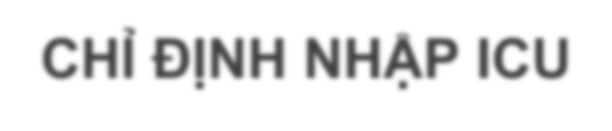 CHỈ ĐỊNH NHẬP ICU
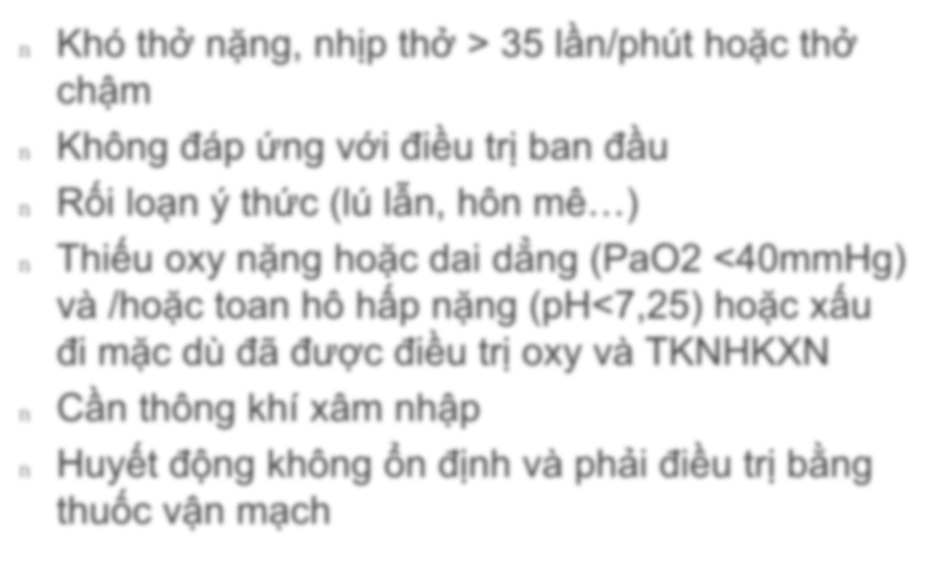 n	Khó thở nặng, nhịp thở > 35 lần/phút hoặc thở  chậm
n	Không đáp ứng với điều trị ban đầu
n	Rối loạn ý thức (lú lẫn, hôn mê…)
n	Thiếu oxy nặng hoặc dai dẳng (PaO2 <40mmHg)  và /hoặc toan hô hấp nặng (pH<7,25) hoặc xấu  đi mặc dù đã được điều trị oxy và TKNHKXN
n	Cần thông khí xâm nhập
n	Huyết động không ổn định và phải điều trị bằng  thuốc vận mạch
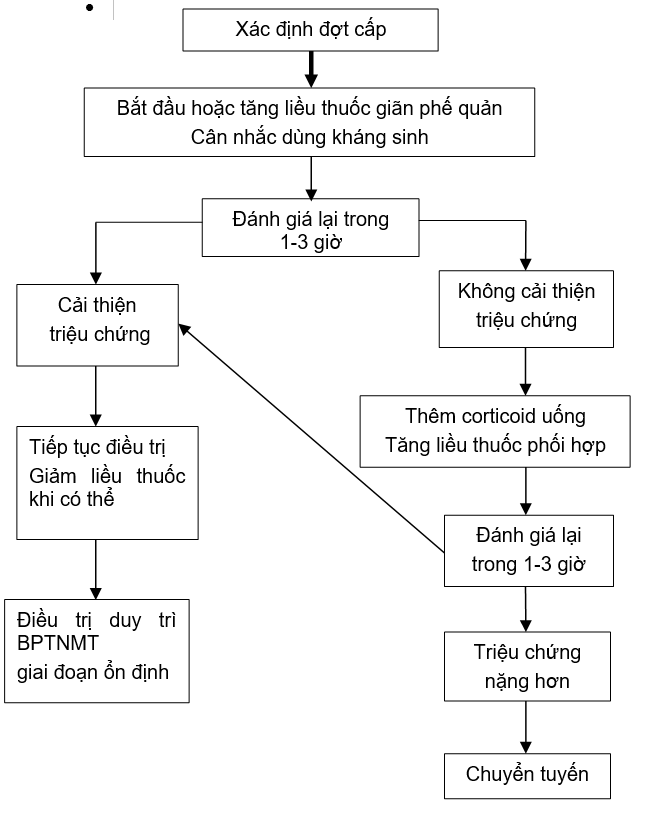 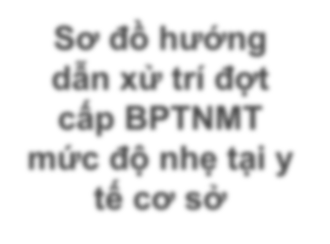 Sơ đồ hướng  dẫn xử trí đợt  cấp BPTNMT  mức độ nhẹ tại y  tế cơ sở
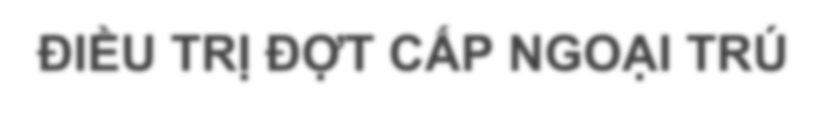 ĐIỀU TRỊ ĐỢT CẤP NGOẠI TRÚ
Các thuốc giãn phế quản:
Tăng liều tối đa, kết hợp  nhiều nhóm (salbutamol,
bricanyl, berodual, combivent...)
Khí dung hoặc phun xịt có buồng đệm 2-3 nhát xịt/lần/  mỗi giờ sau đó 2-4 giờ/lần tùy thuộc vào tình trạng bệnh  nhân (10-12 nhát xịt/ngày)
Corticosteroids toàn thân:
Liều 0,5mg – 1mg/kg/ngày (40mg prednisolon/ngày)
Thời gian điều trị 5 - 7 ngày
Kháng sinh: nếu có chỉ định
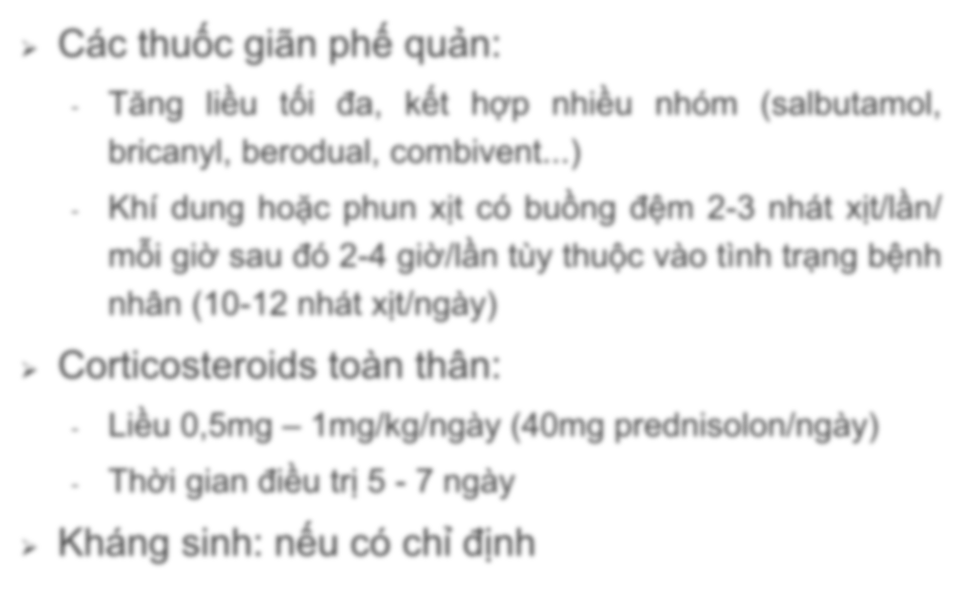 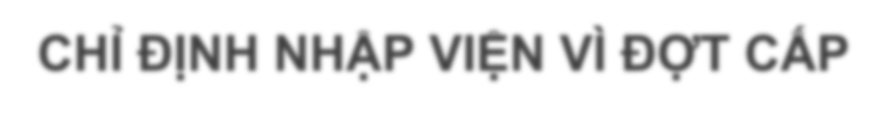 CHỈ ĐỊNH NHẬP VIỆN VÌ ĐỢT CẤP
Tăng nghiêm trọng các triệu chứng
Bệnh COPD ban đầu nặng
Xuất hiện triệu chứng thực thể mới
Thất bại với điều trị đợt cấp ban đầu
Có bệnh đồng mắc nặng
Đợt cấp xuất hiện thường xuyên
Tuổi cao
Không đủ điều kiện chăm sóc tại nhà
© 2016 Global Initiative for Chronic Obstructive Lung Disease
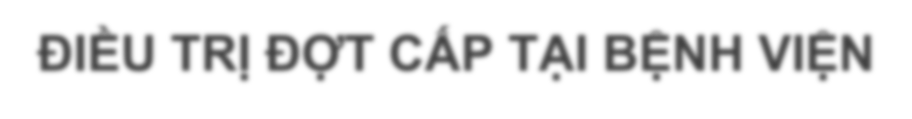 ĐIỀU TRỊ ĐỢT CẤP TẠI BỆNH VIỆN
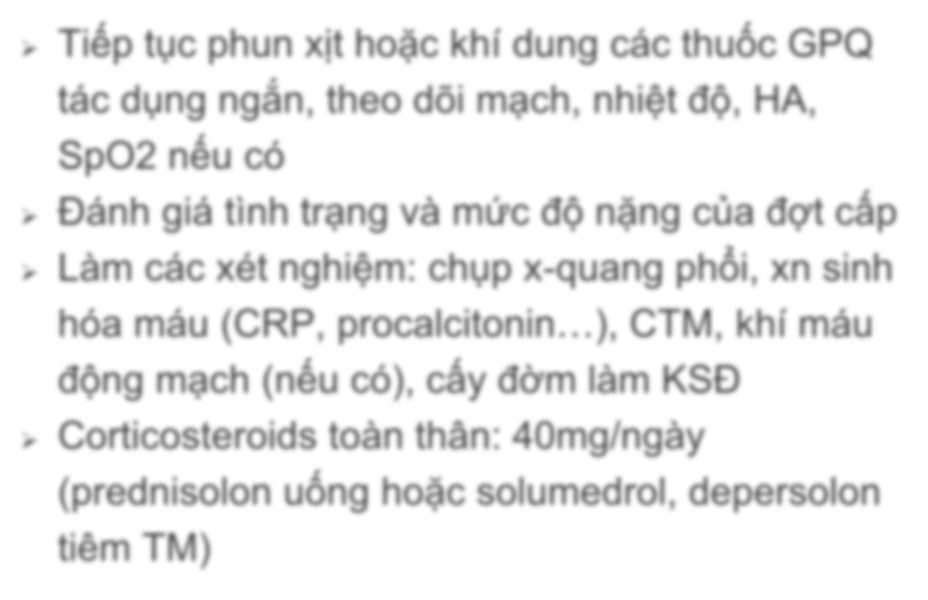 Tiếp tục phun xịt hoặc khí dung các thuốc GPQ  tác dụng ngắn, theo dõi mạch, nhiệt độ, HA,  SpO2 nếu có
Đánh giá tình trạng và mức độ nặng của đợt cấp
Làm các xét nghiệm: chụp x-quang phổi, xn sinh  hóa máu (CRP, procalcitonin…), CTM, khí máu  động mạch (nếu có), cấy đờm làm KSĐ
Corticosteroids toàn thân: 40mg/ngày  (prednisolon uống hoặc solumedrol, depersolon  tiêm TM)
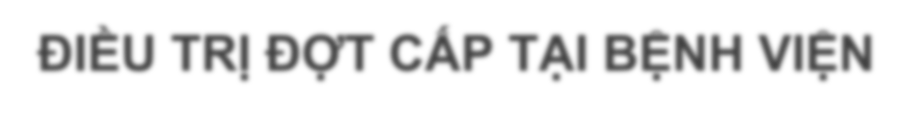 ĐIỀU TRỊ ĐỢT CẤP TẠI BỆNH VIỆN
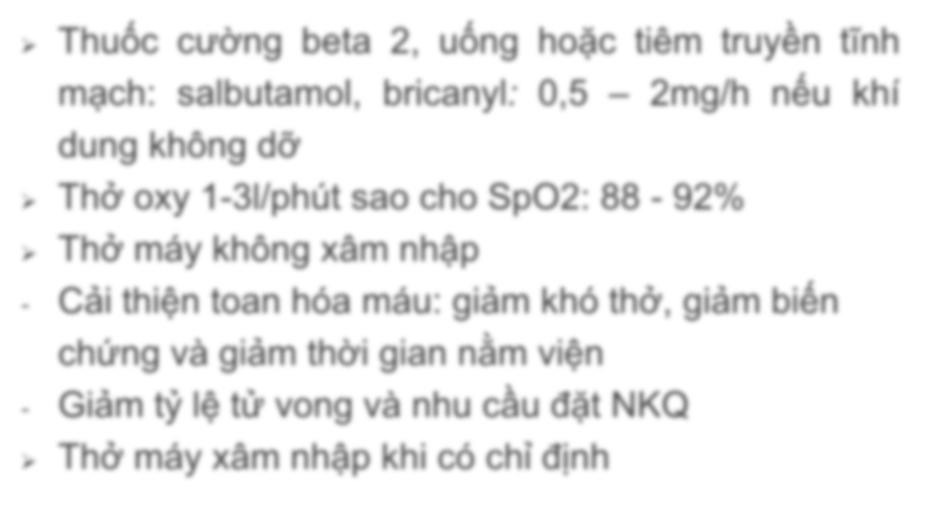 Thuốc cường beta 2, uống hoặc tiêm truyền tĩnh  mạch: salbutamol, bricanyl: 0,5 – 2mg/h nếu khí  dung không dỡ
Thở oxy 1-3l/phút sao cho SpO2: 88 - 92%
Thở máy không xâm nhập
Cải thiện toan hóa máu: giảm khó thở, giảm biến  chứng và giảm thời gian nằm viện
Giảm tỷ lệ tử vong và nhu cầu đặt NKQ
Thở máy xâm nhập khi có chỉ định
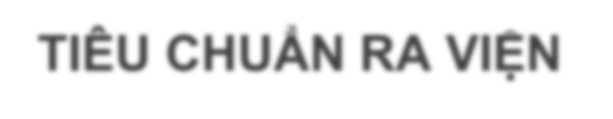 TIÊU CHUẨN RA VIỆN
Phun hít SABA or SAMA không quá 6 lần/24 giờ
Có thể tự đi lại trong phòng
Ăn, ngủ không bị gián đoạn bởi khó thở
Tình trạng lâm sàng ổn định trong 12 - 24 giờ
Khí máu động mạch ổn định trong 12 - 24 giờ
Biết cách sử dụng các thuốc điều trị
Sắp xếp được kế hoạch theo dõi và khám định kỳ
Bệnh nhân, gia đình và thầy thuốc tin tưởng rằng  bệnh nhân có thể kiểm soát hiệu quả ở nhà
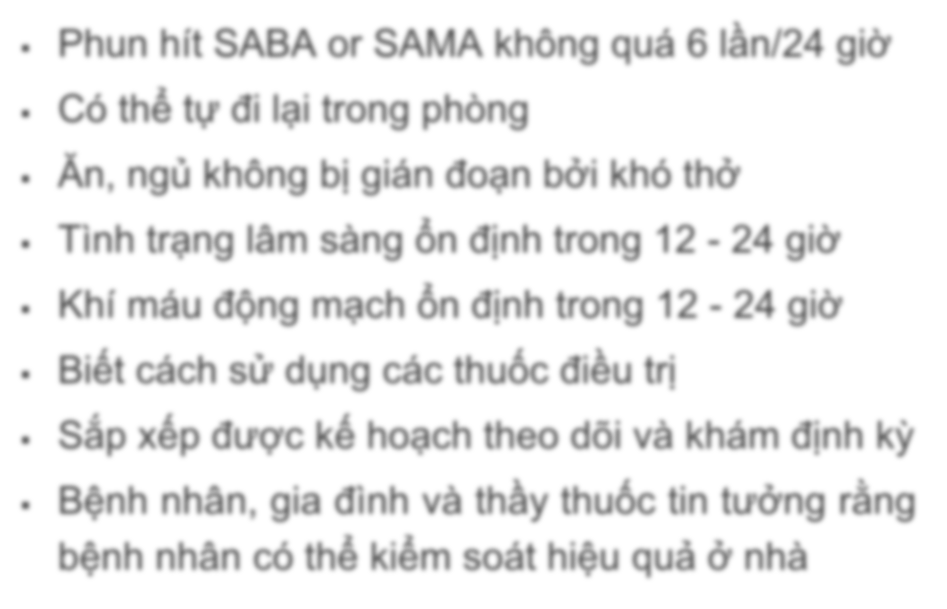 DỰ PHÒNG ĐỢT CẤP THEO  KHUYẾN CÁO CỦA GOLD
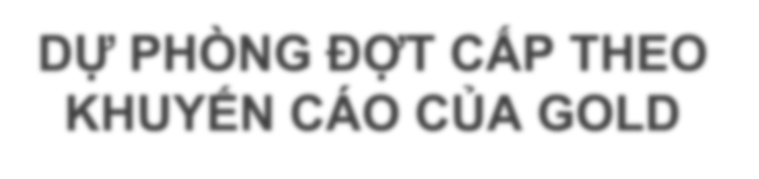 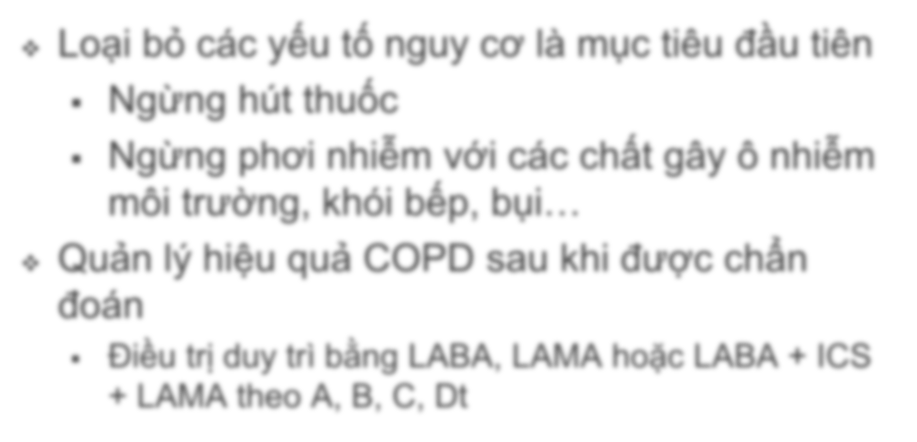 Loại bỏ các yếu tố nguy cơ là mục tiêu đầu tiên
Ngừng hút thuốc
Ngừng phơi nhiễm với các chất gây ô nhiễm  môi trường, khói bếp, bụi…
Quản lý hiệu quả COPD sau khi được chẩn  đoán
Điều trị duy trì bằng LABA, LAMA hoặc LABA + ICS
+ LAMA theo A, B, C, Dt
GOLD guidelines 2017, p.109. Available from: http://www.goldcopd.org
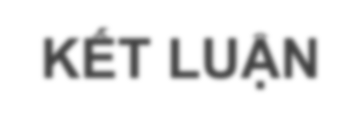 KẾT LUẬN
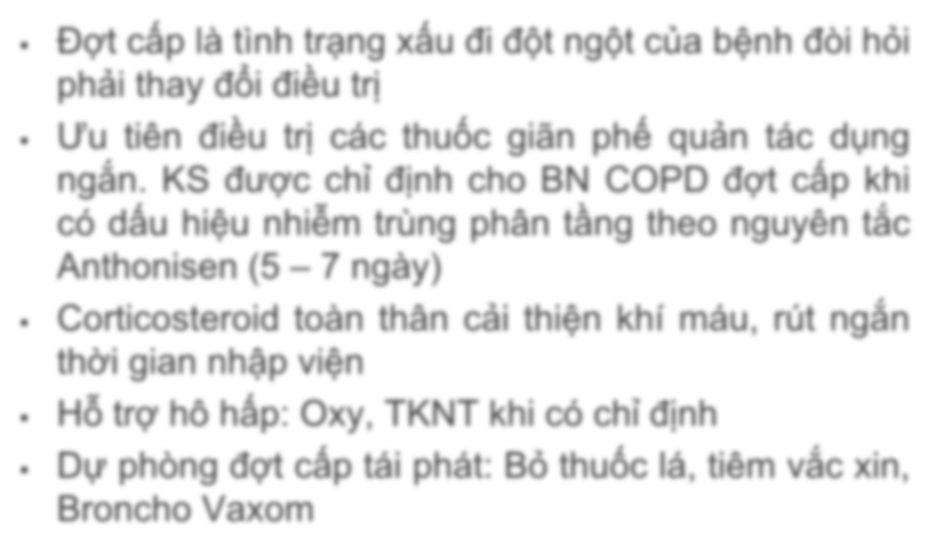 Đợt cấp là tình trạng xấu đi đột ngột của bệnh đòi hỏi  phải thay đổi điều trị
Ưu tiên điều trị các thuốc giãn phế quản tác dụng  ngắn. KS được chỉ định cho BN COPD đợt cấp khi  có dấu hiệu nhiễm trùng phân tầng theo nguyên tắc  Anthonisen (5 – 7 ngày)
Corticosteroid toàn thân cải thiện khí máu, rút ngắn  thời gian nhập viện
Hỗ trợ hô hấp: Oxy, TKNT khi có chỉ định
Dự phòng đợt cấp tái phát: Bỏ thuốc lá, tiêm vắc xin,  Broncho Vaxom
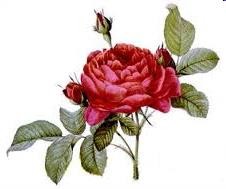 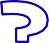 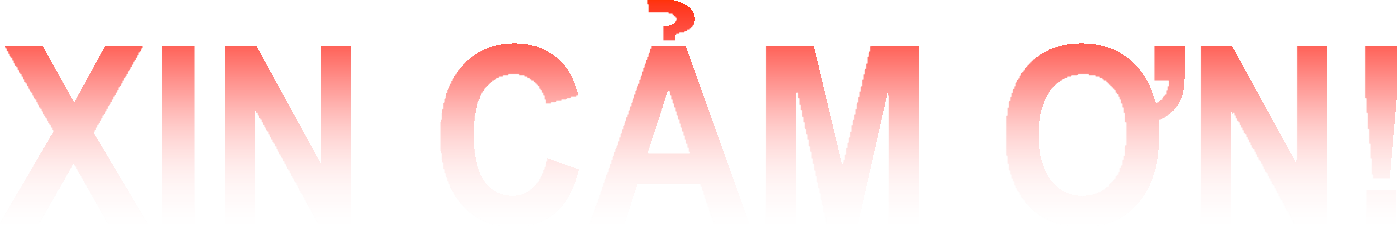